Strategic Plan Training – Report Action Item Status in SPOL

Nathan Anderson
Director of Institutional Assessment
2023
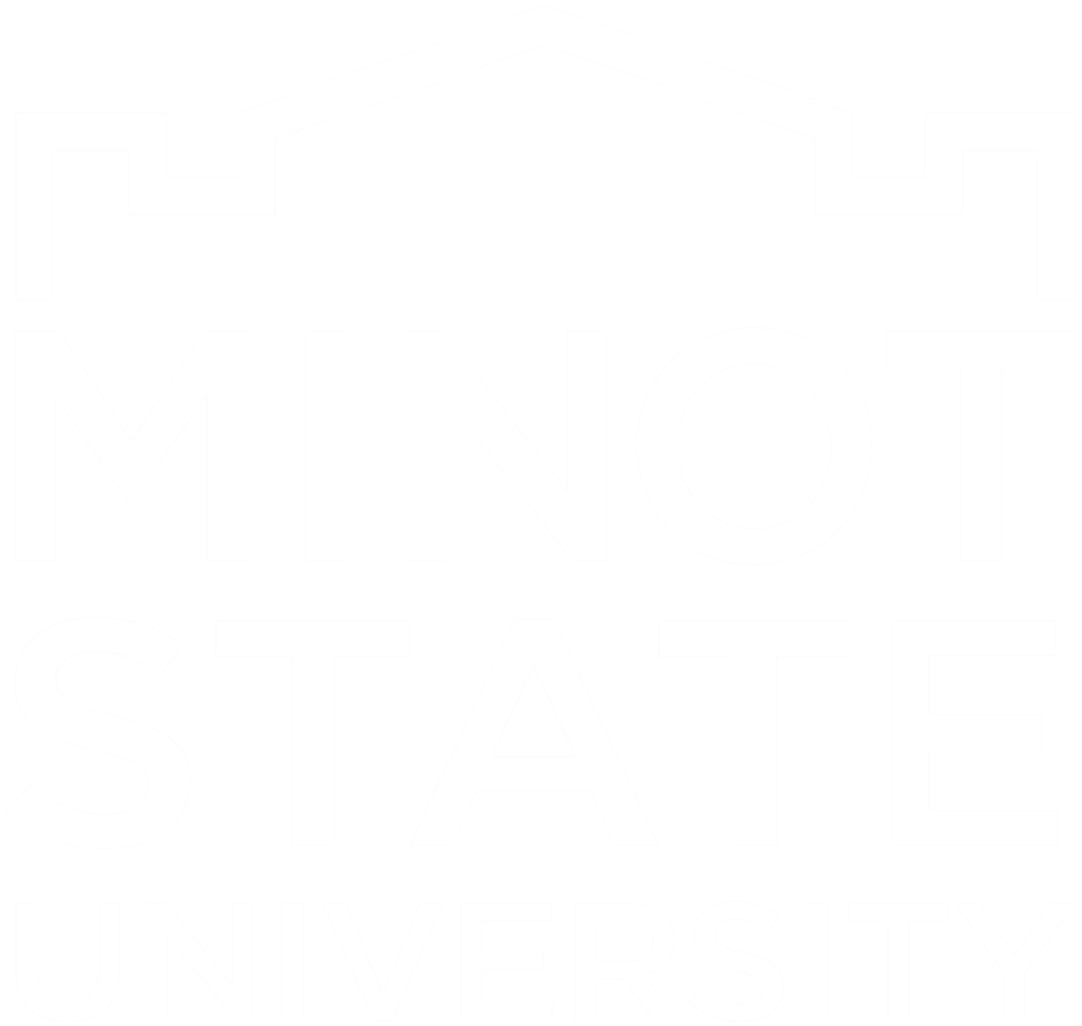 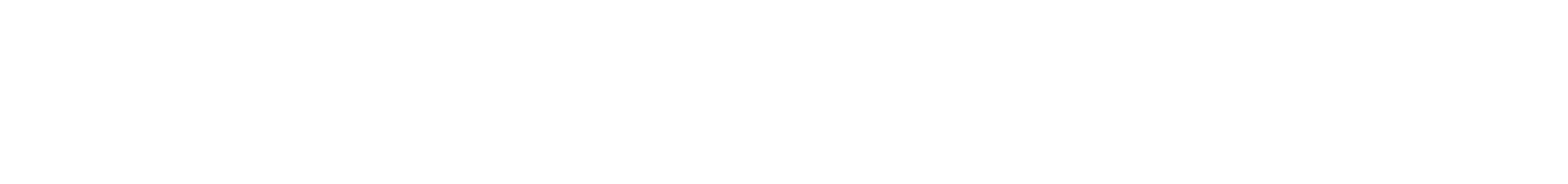 Objectives
Identify action items that require reporting
Translate strategic plan terminology to SPOL Planning module terminology
Update the implementation status of an action item in SPOL
Write a description of the implementation status of an action item in SPOL
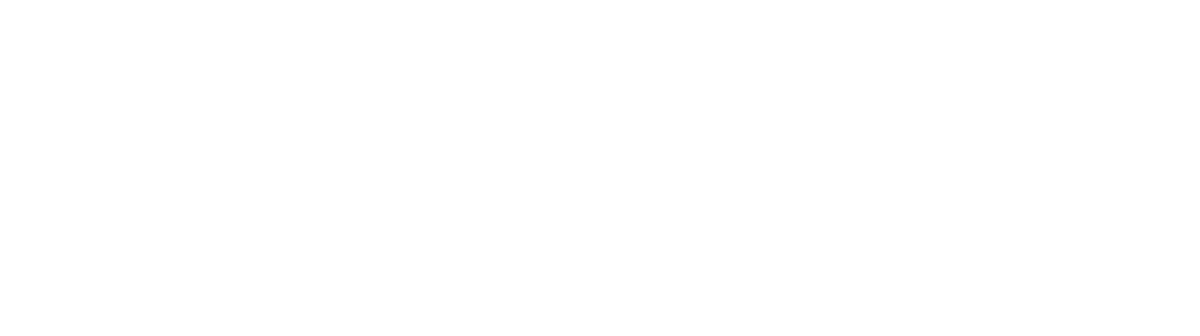 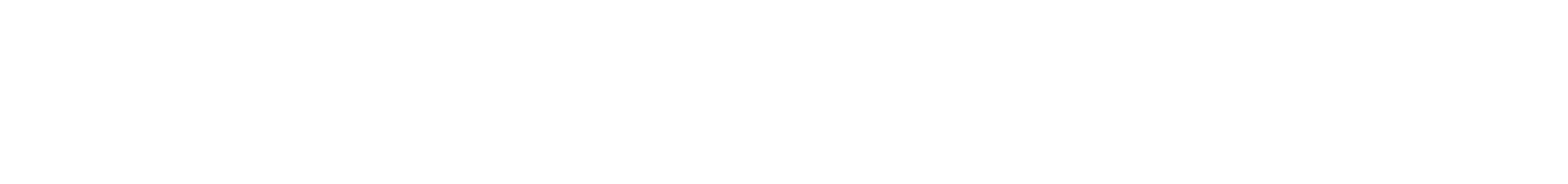 Target Audience
University leaders who are responsible for reporting the implementation status of MiSU's Strategic Plan 2022-2025 action items
President, VPAA, AVPAA, VPAF, VPSA, VPEMO, VPA, AD

Prerequisite
Strategic plan action items have been entered into the Planning module in SPOL
Information relevant to the implementation status of action items is available in a suitable format for reporting in SPOL
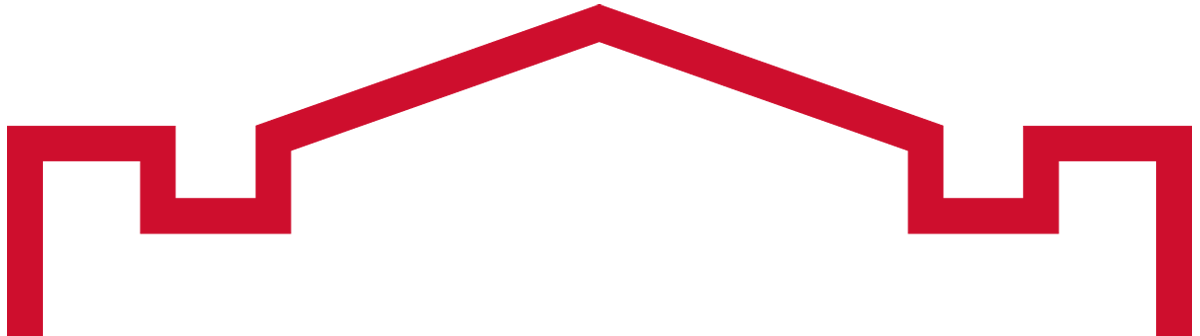 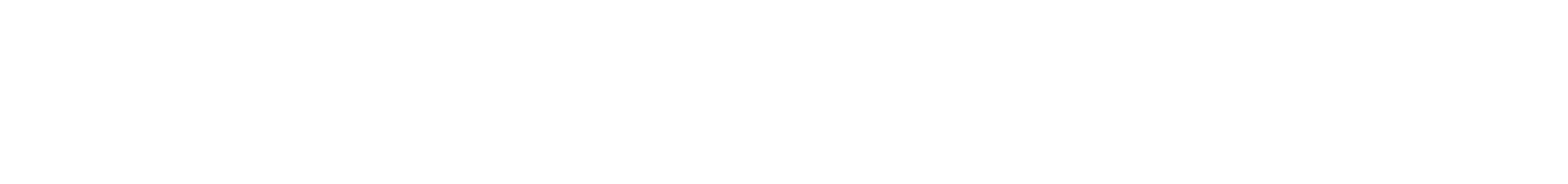 Required Materials
Strategic Plan Dashboard
Strategic Planning Online (SPOL)
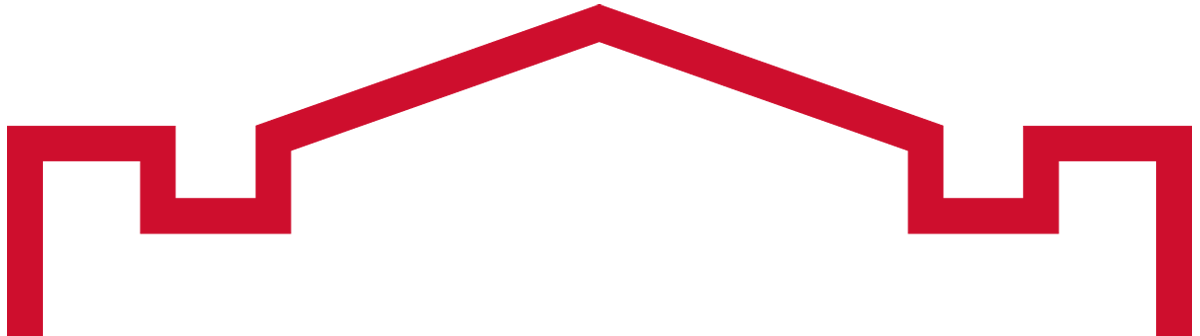 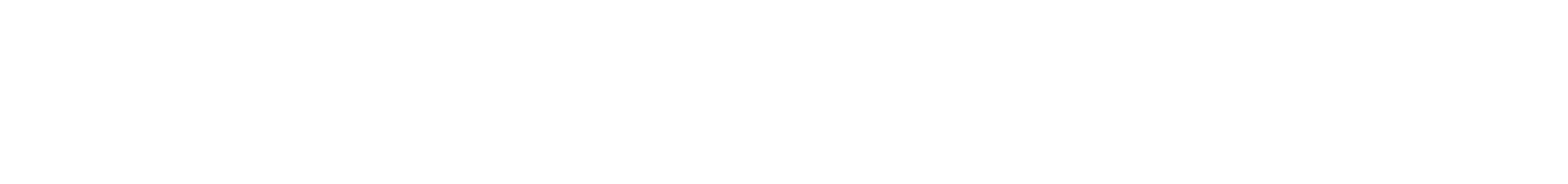 Strategic Plan Basic Structure
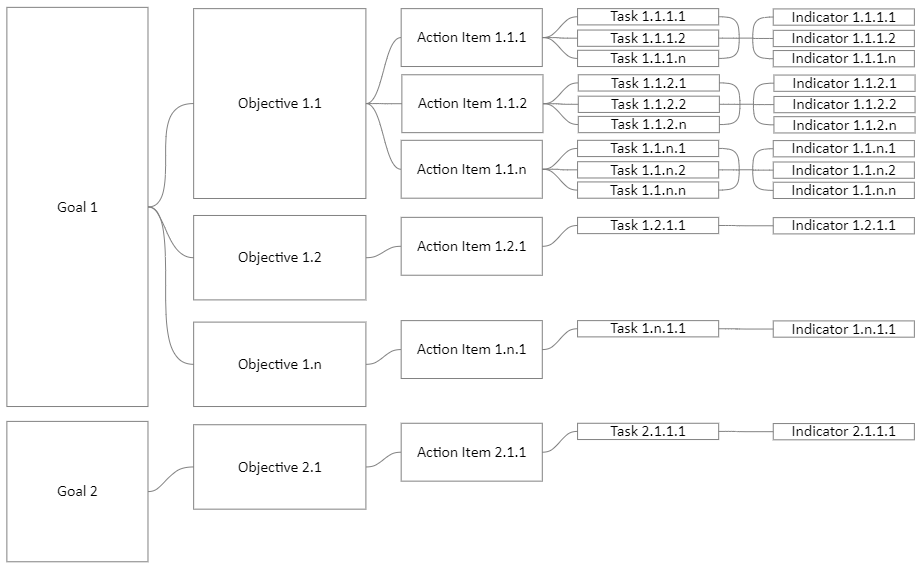 The guidance in these slides focuses on action item reporting
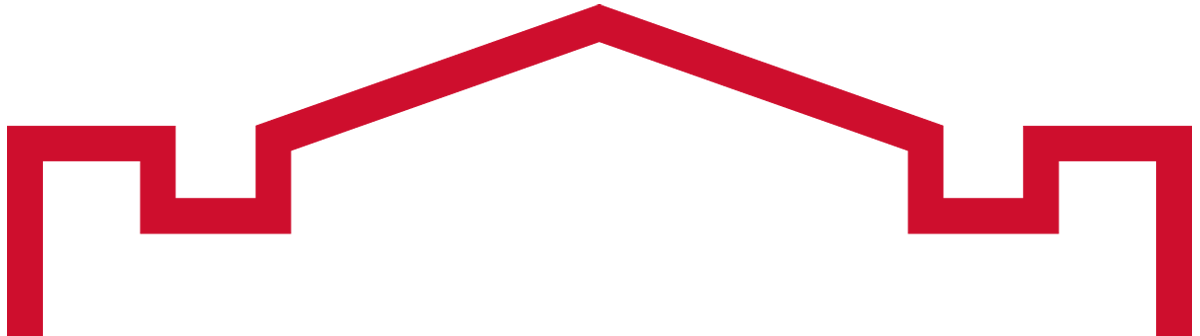 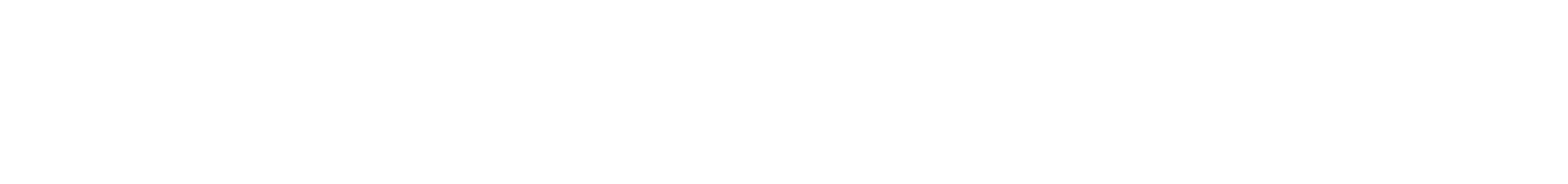 How to Open the Strategic Plan Dashboard
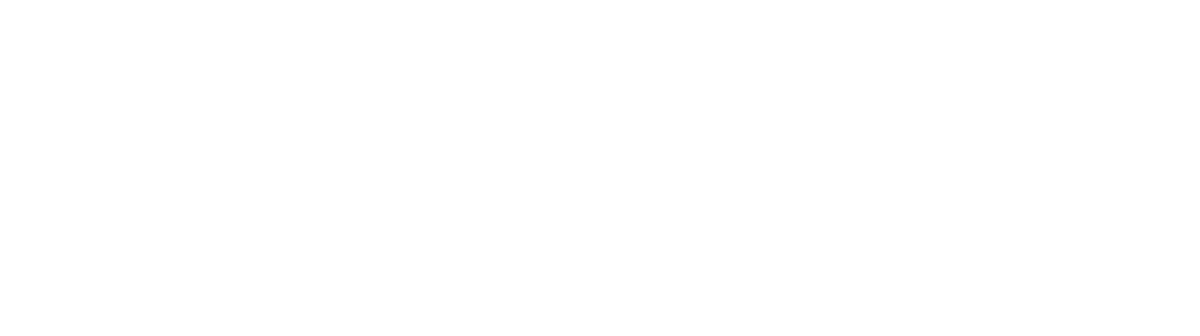 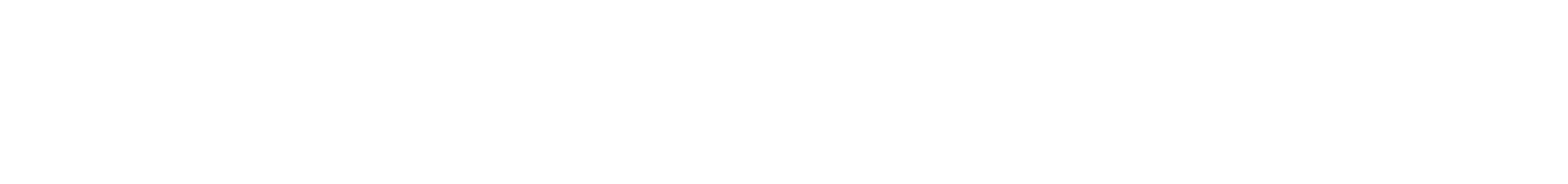 Go to the Strategic Plan Progress Reports page. 
https://www.minotstateu.edu/strategicplan/progress-reports.shtml
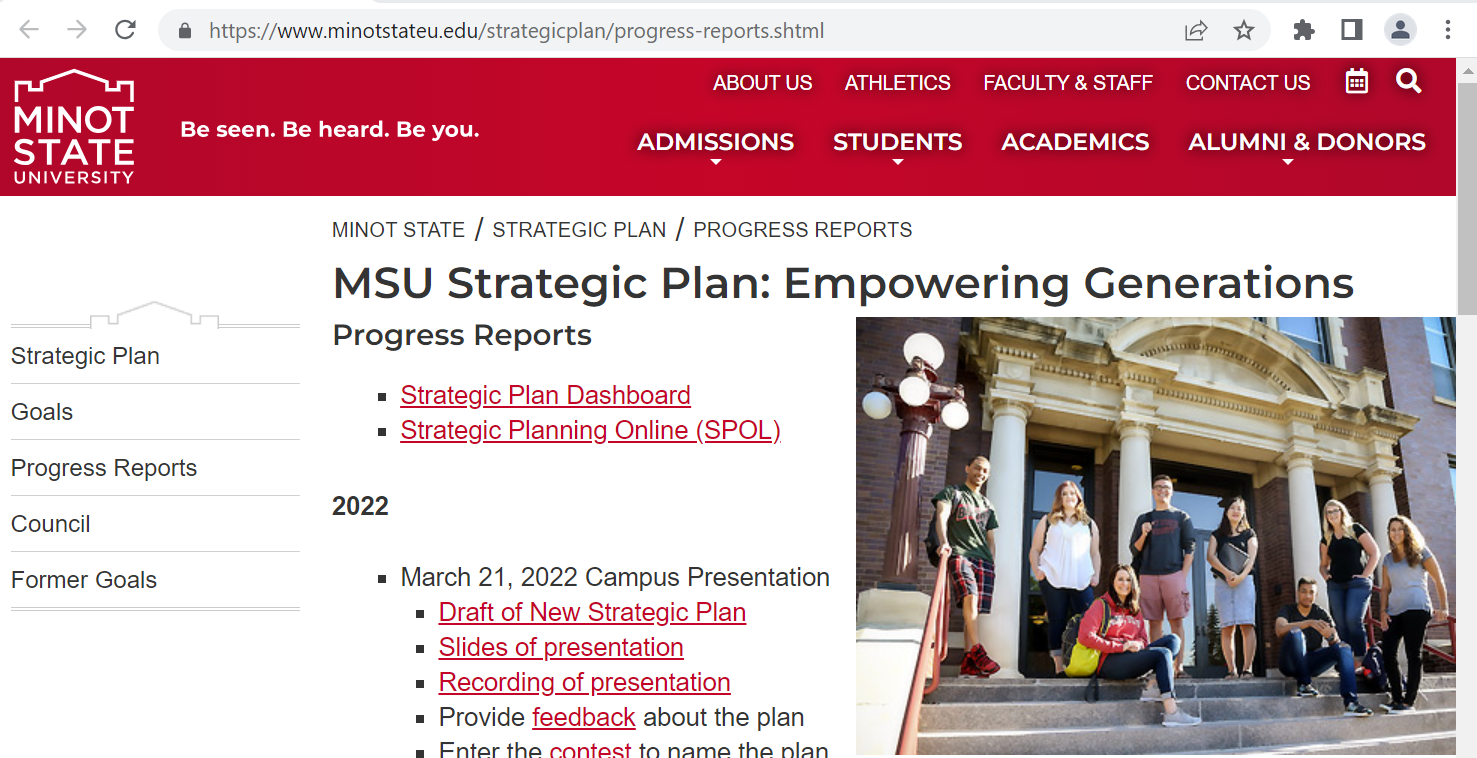 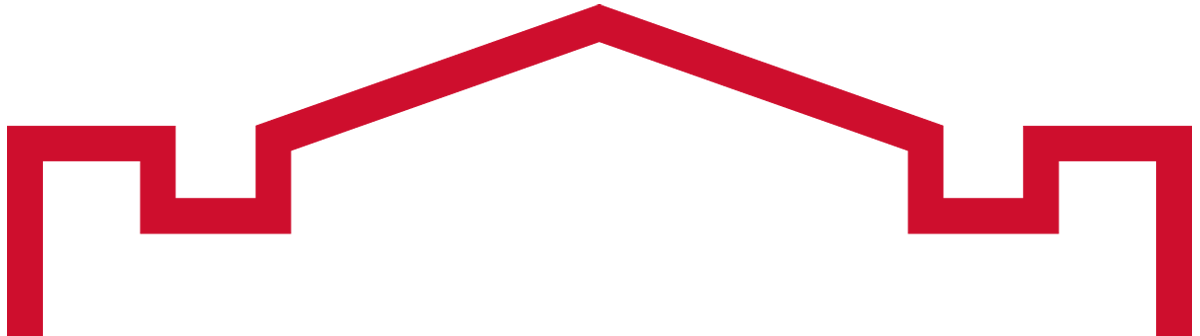 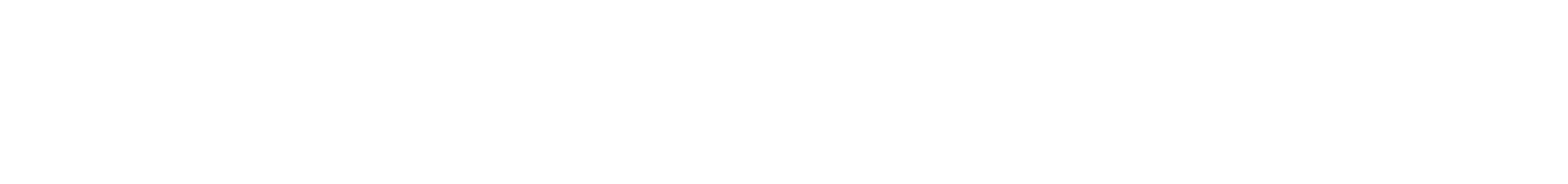 Click Strategic Plan Dashboard
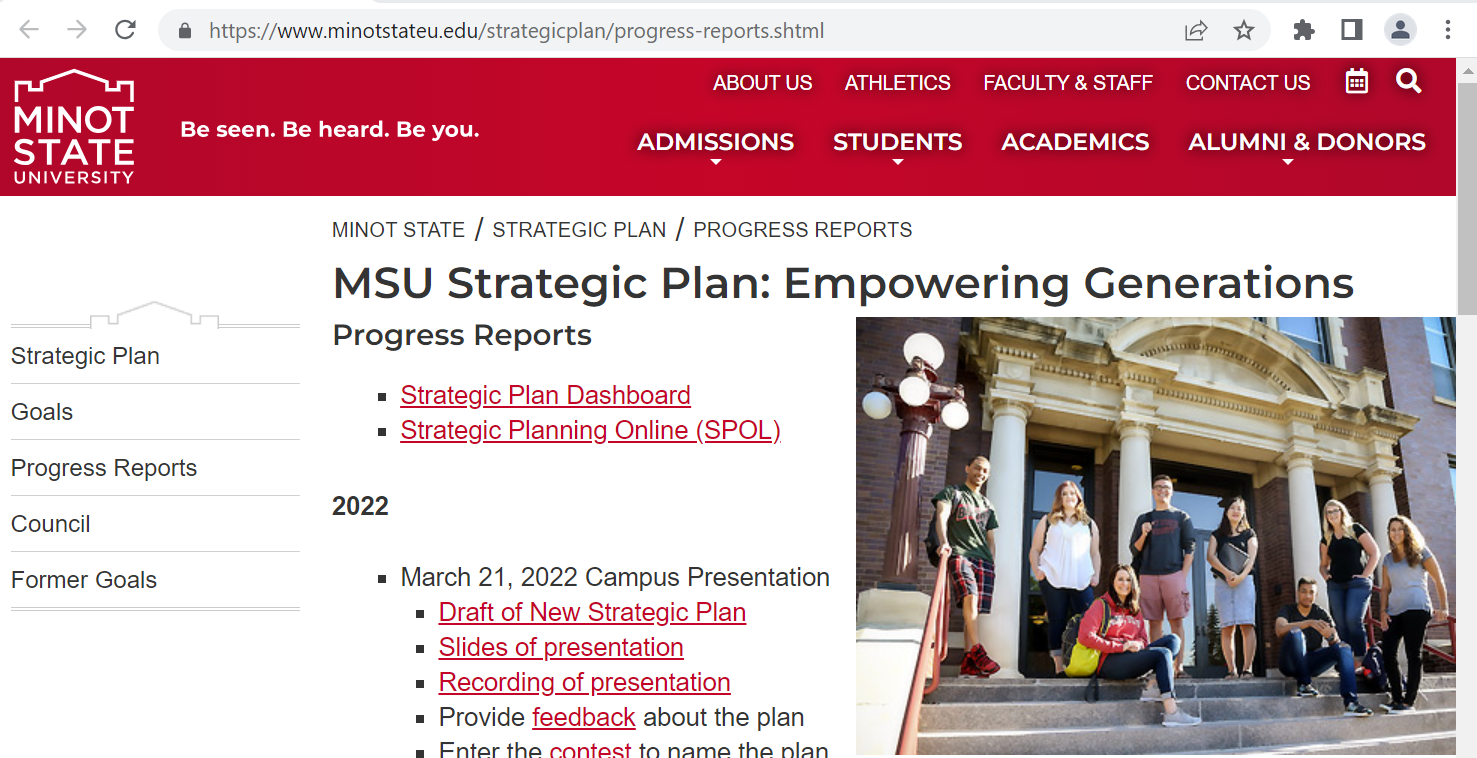 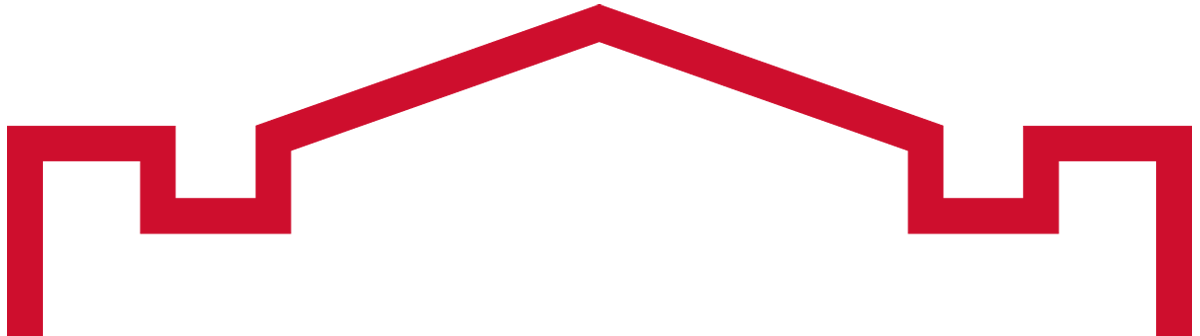 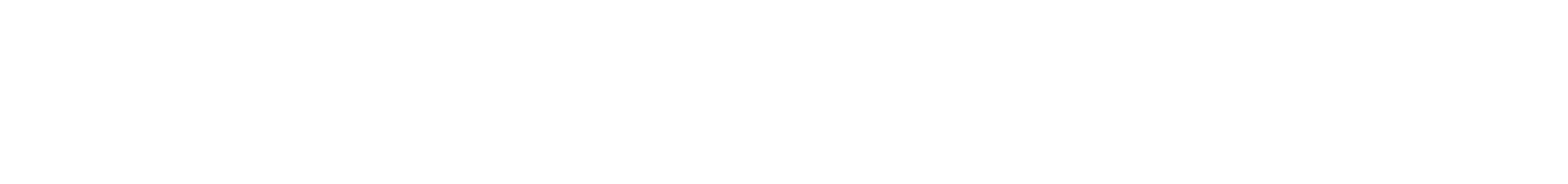 The Strategic Plan Dashboard displays
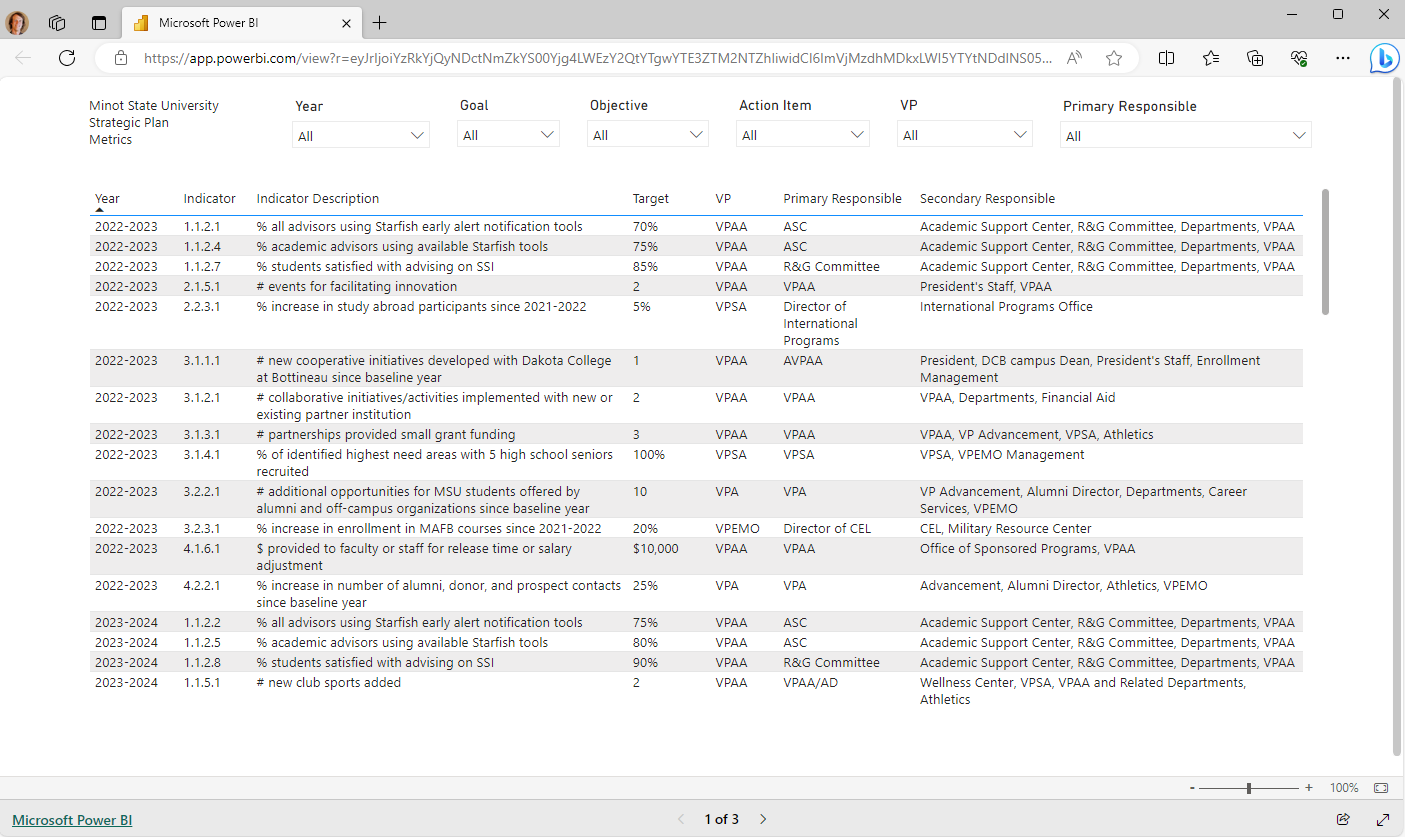 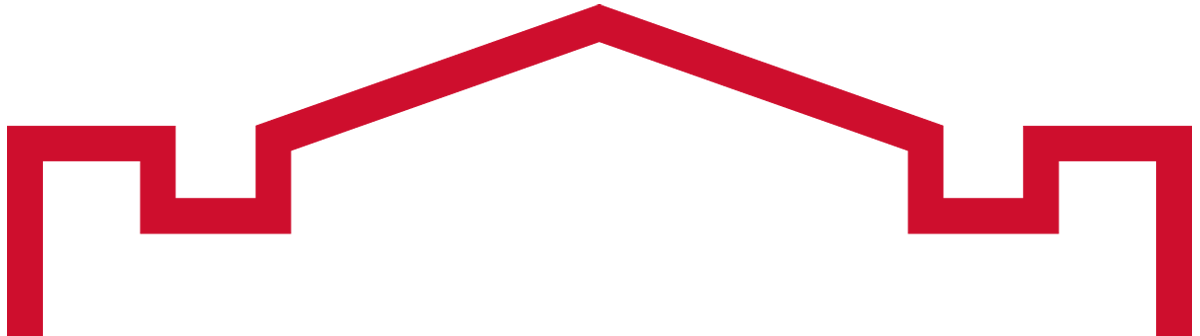 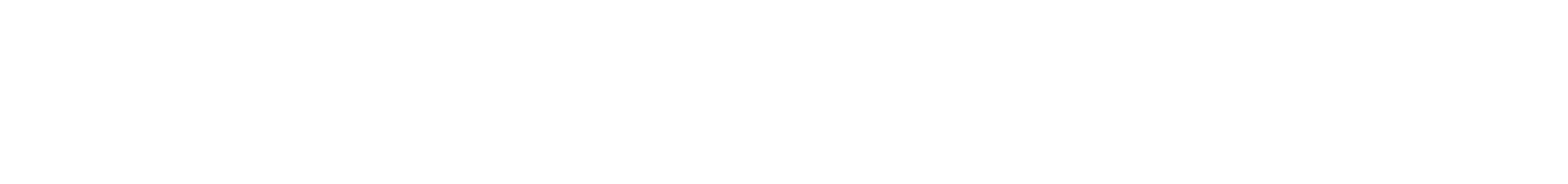 How to Log In to SPOL
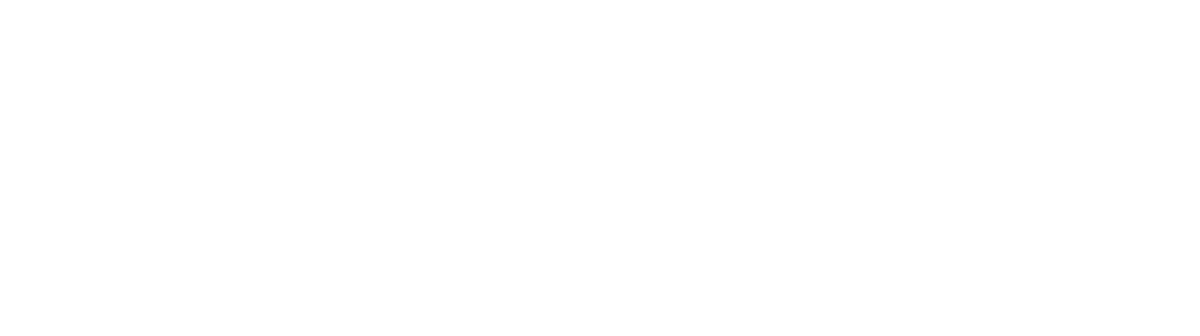 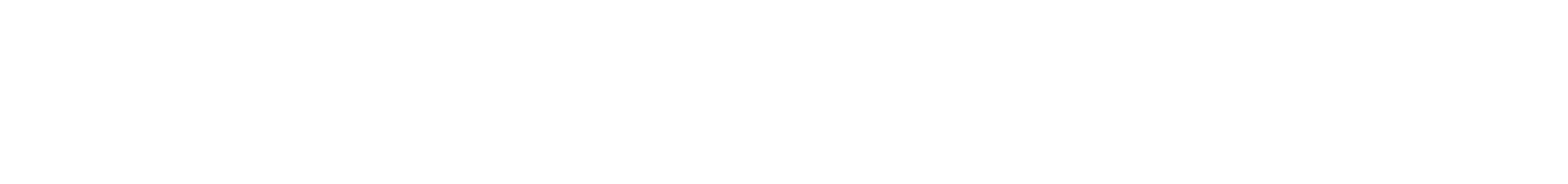 Go to the Strategic Plan Progress Reports page. 
https://www.minotstateu.edu/strategicplan/progress-reports.shtml
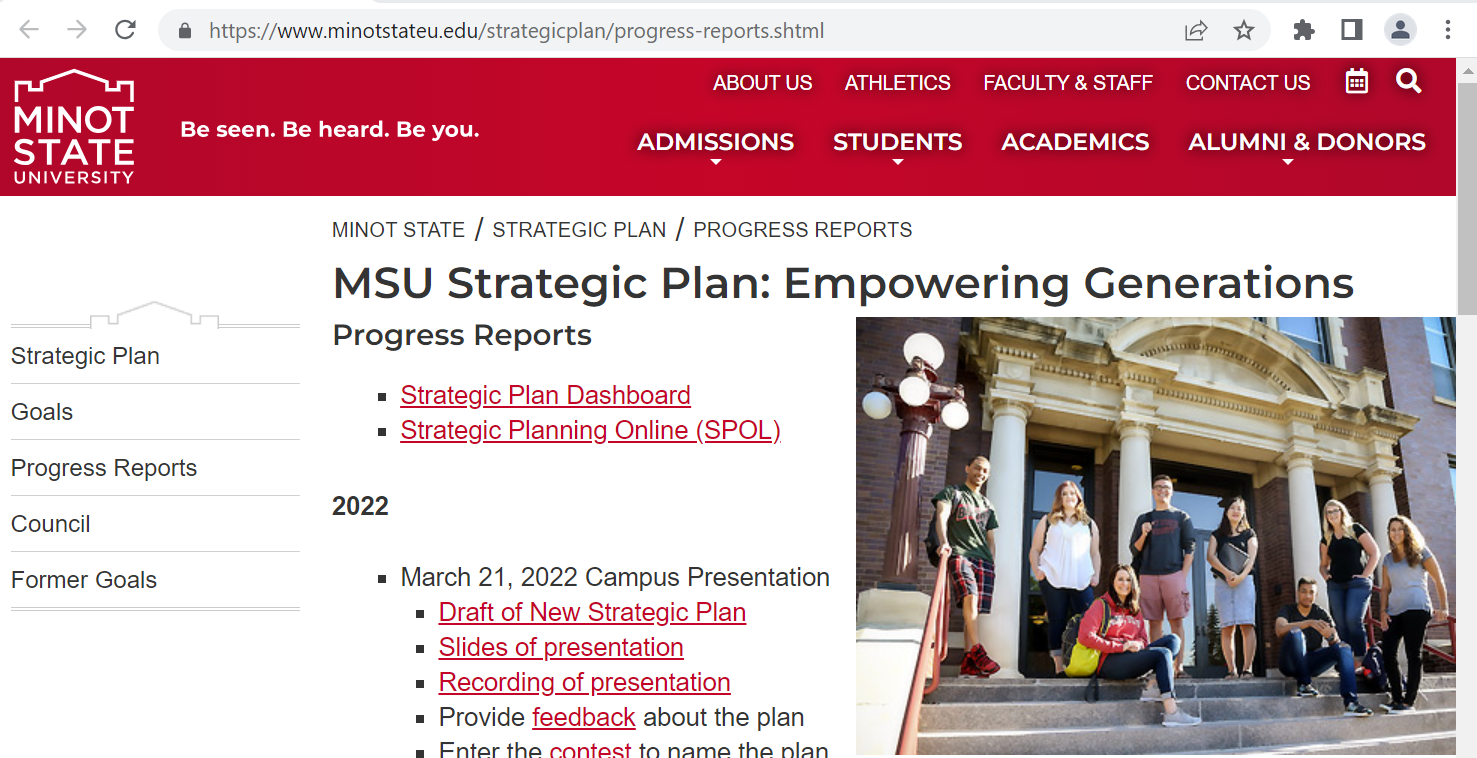 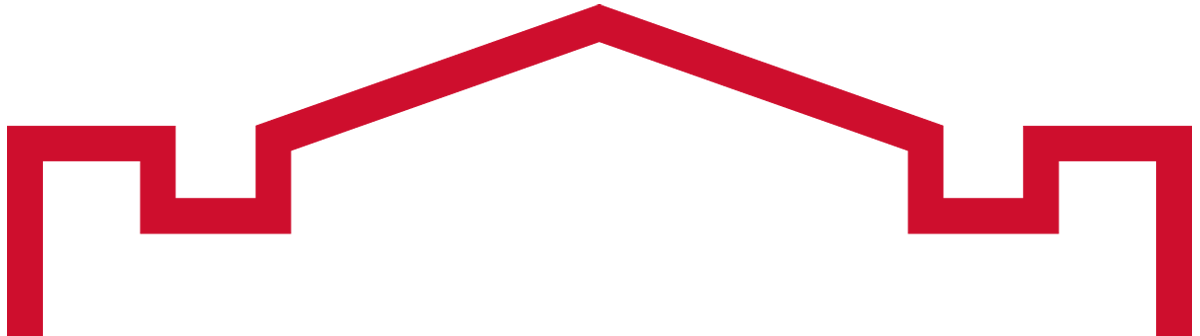 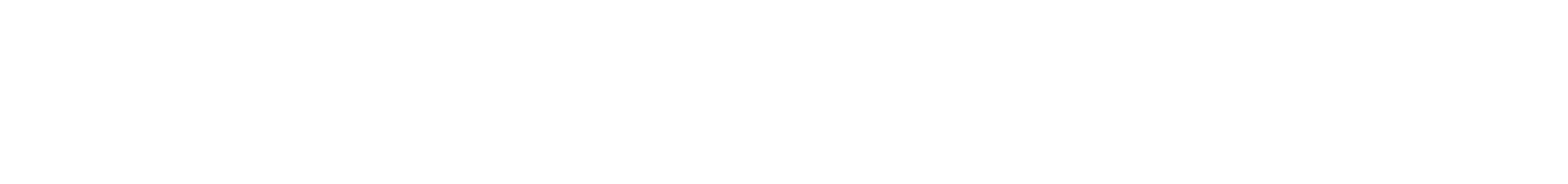 Click Strategic Planning Online (SPOL)
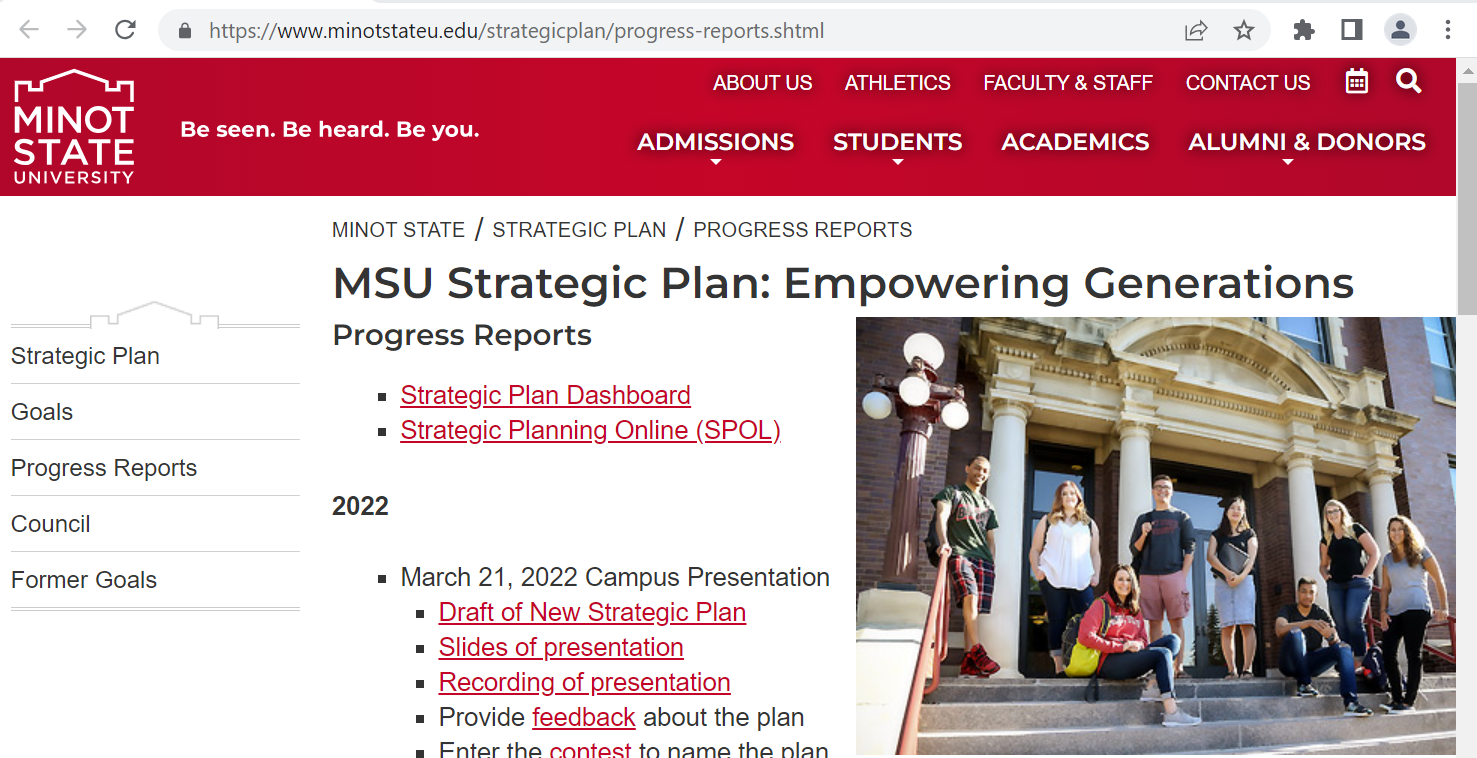 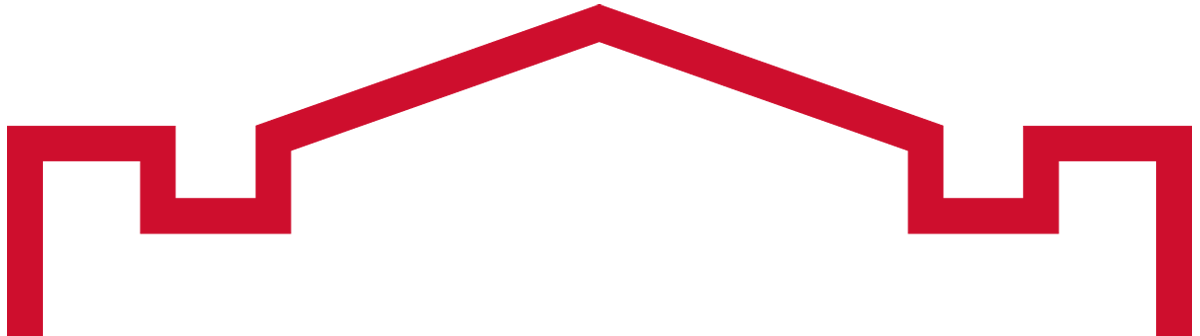 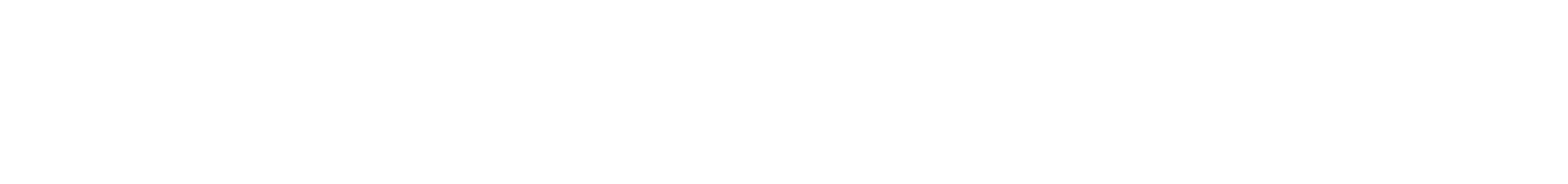 Log In with your NDUS User ID and Password
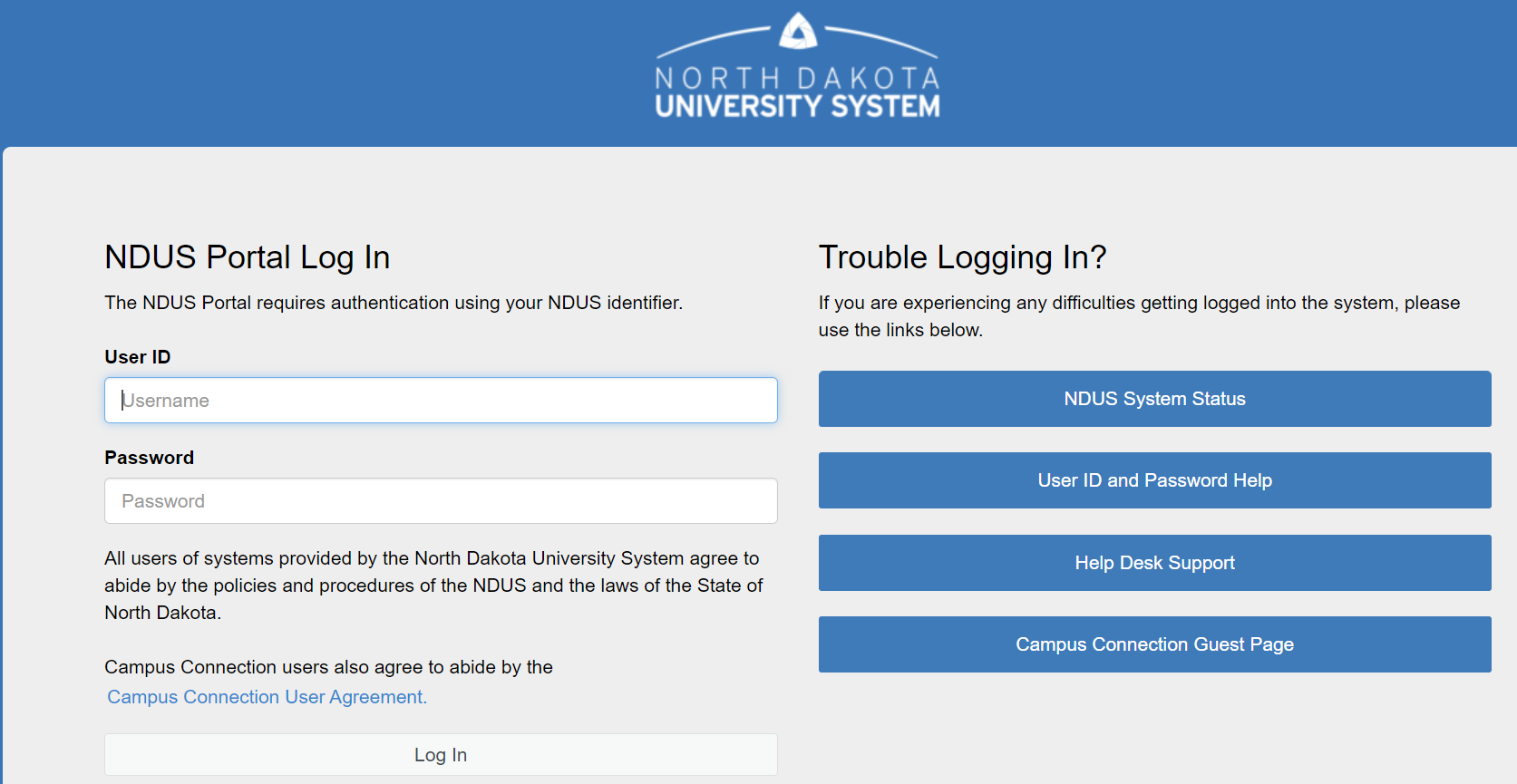 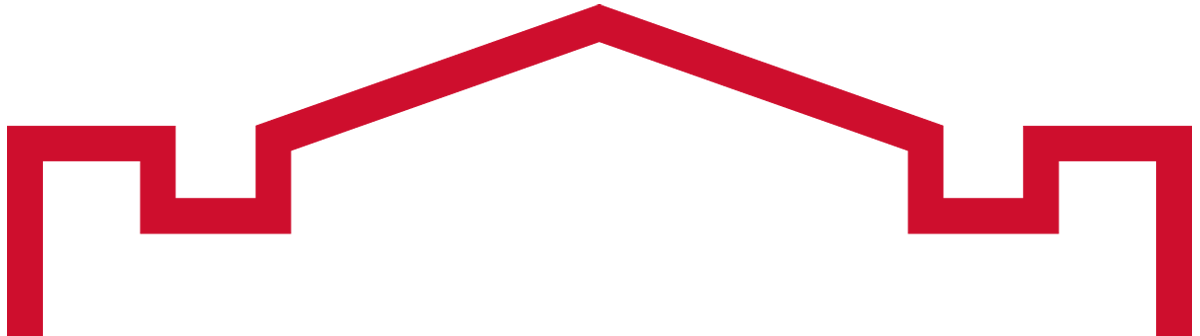 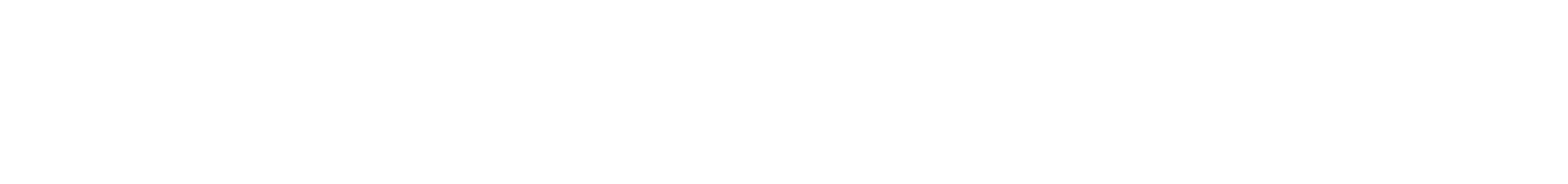 The SPOL Home page displays
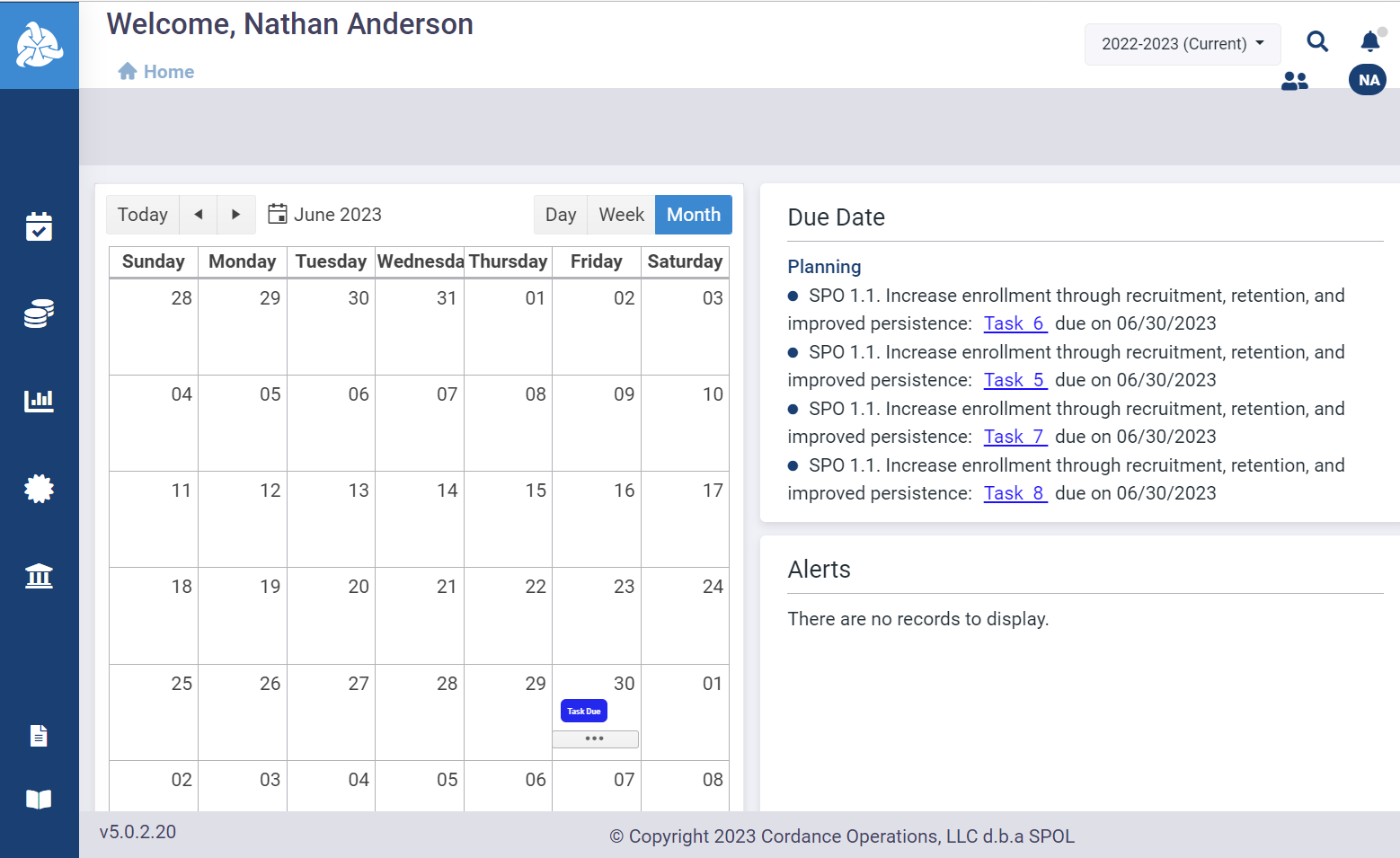 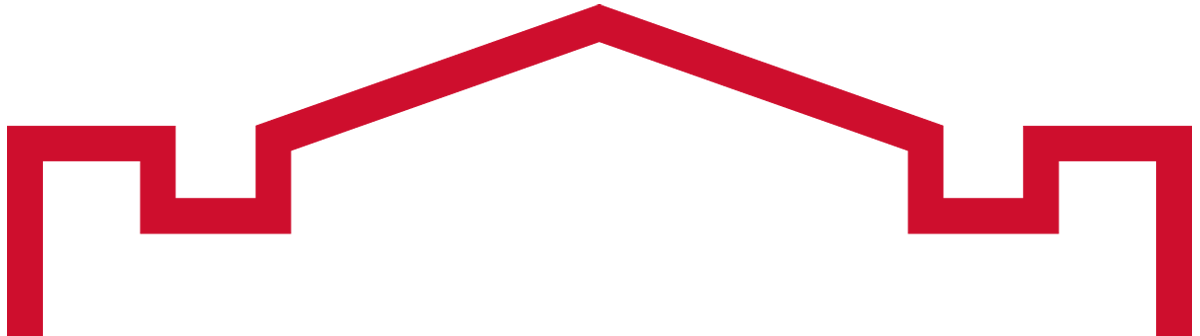 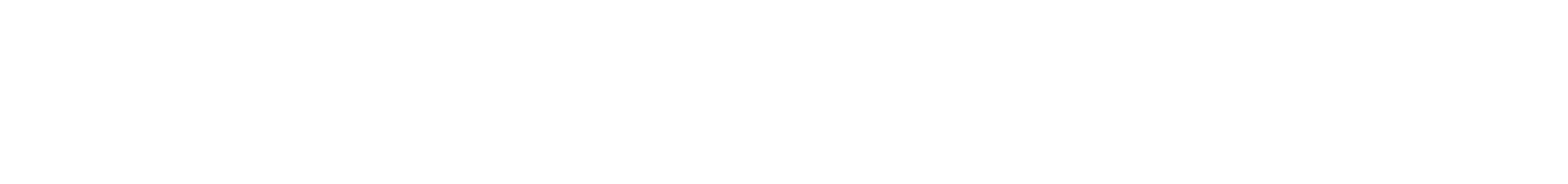 Identify Action Items That Require Reporting
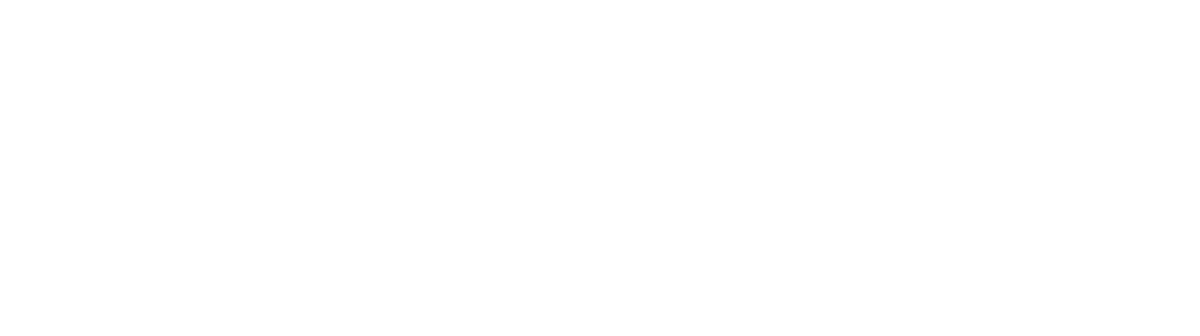 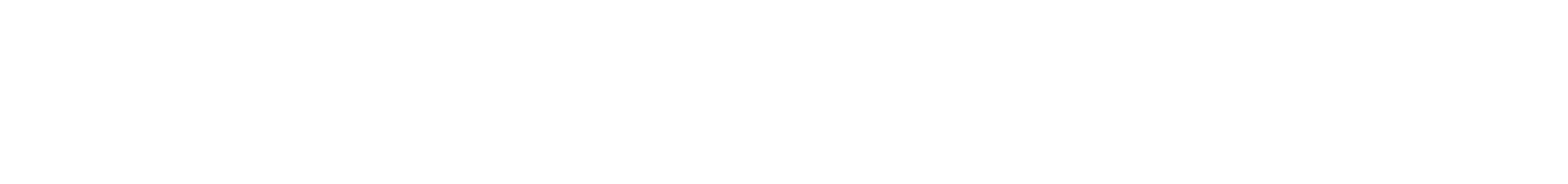 Open the Strategic Plan Dashboard
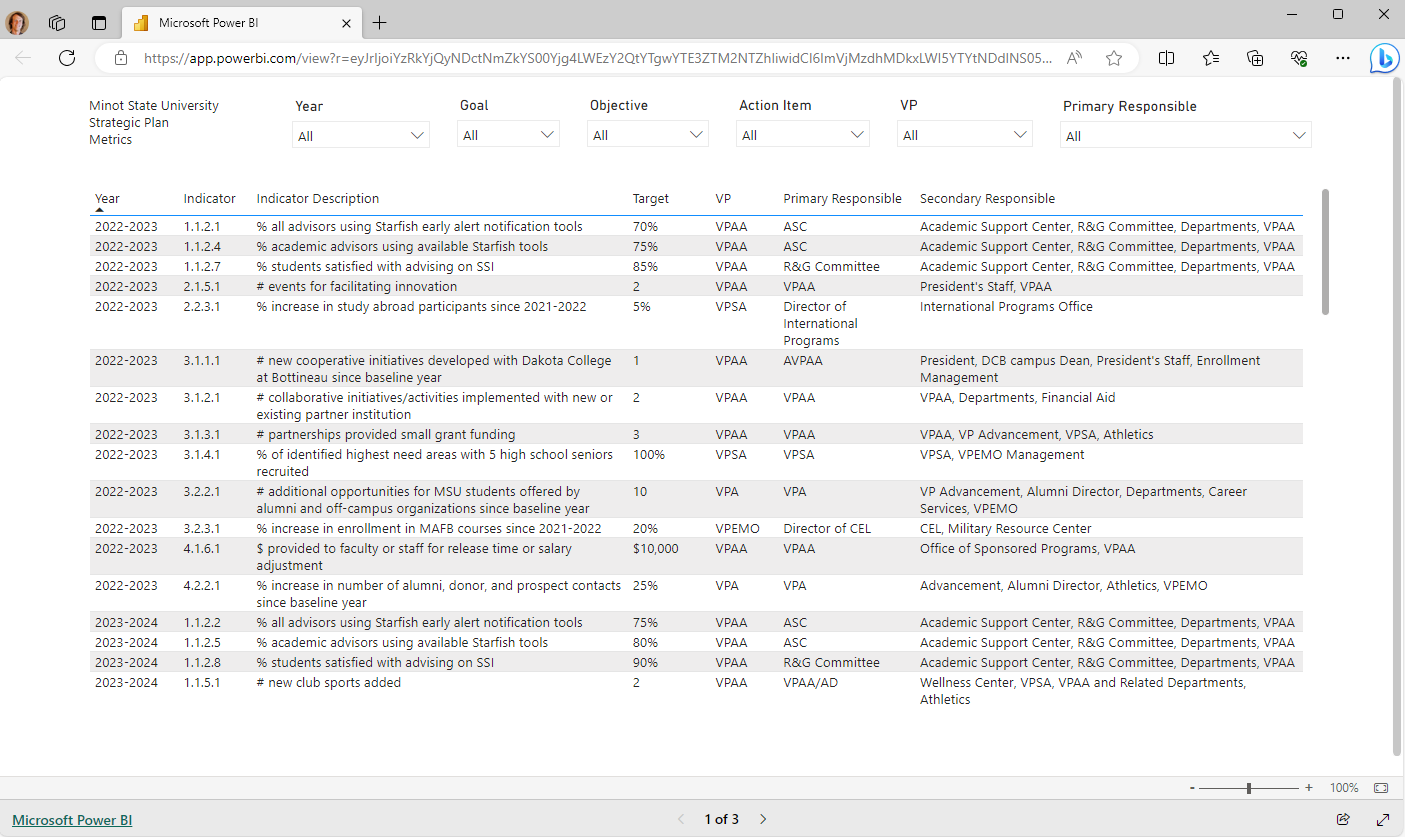 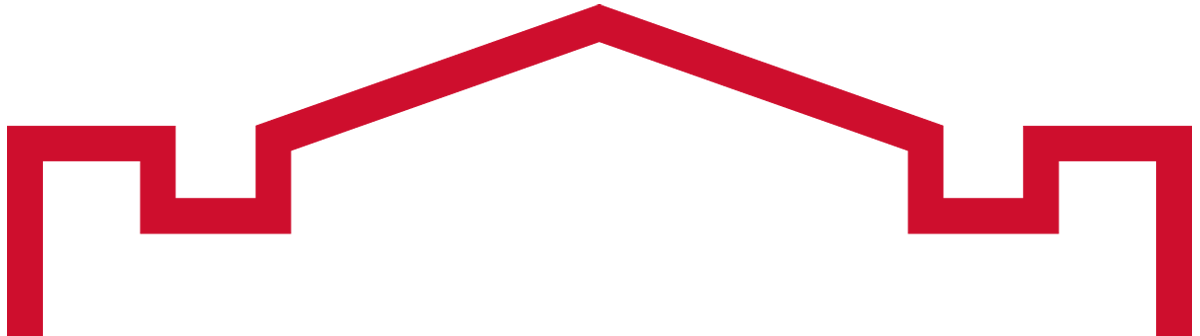 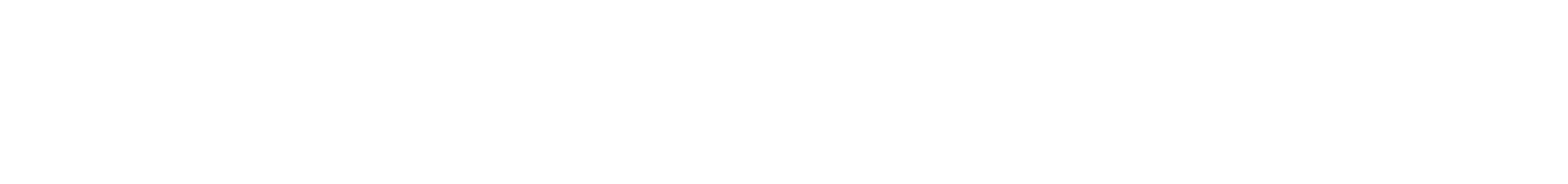 Click the right arrow toward to bottom middle of the dashboard to go to Page 2 (Strategic Plan Action Items)
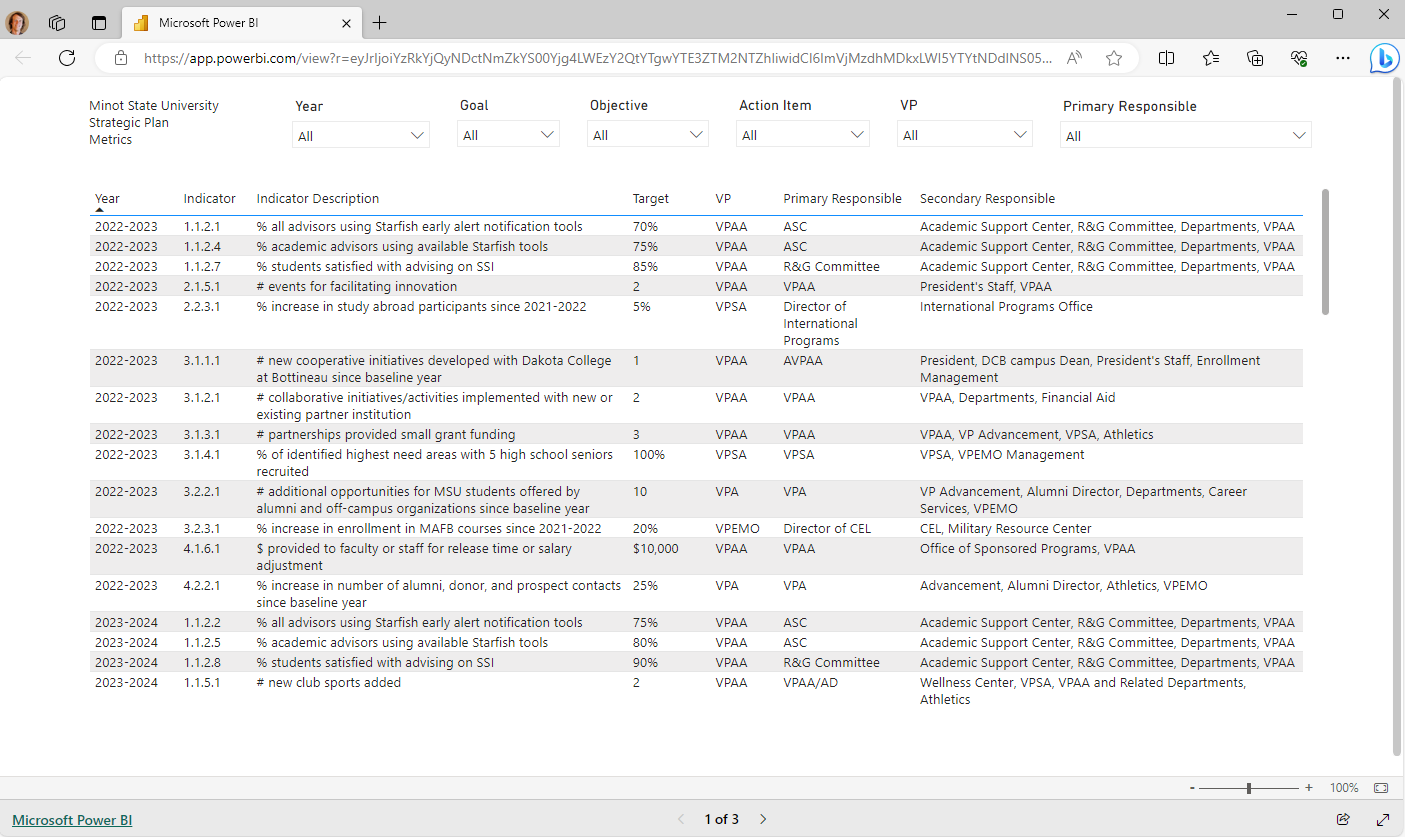 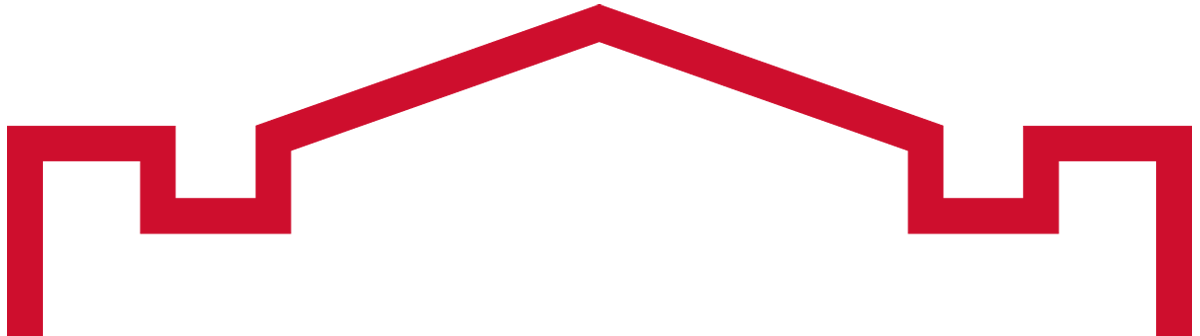 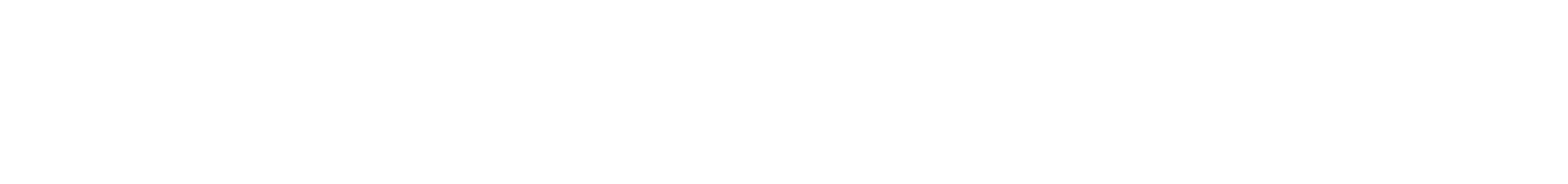 Page 2 (Strategic Plan Action Items) displays
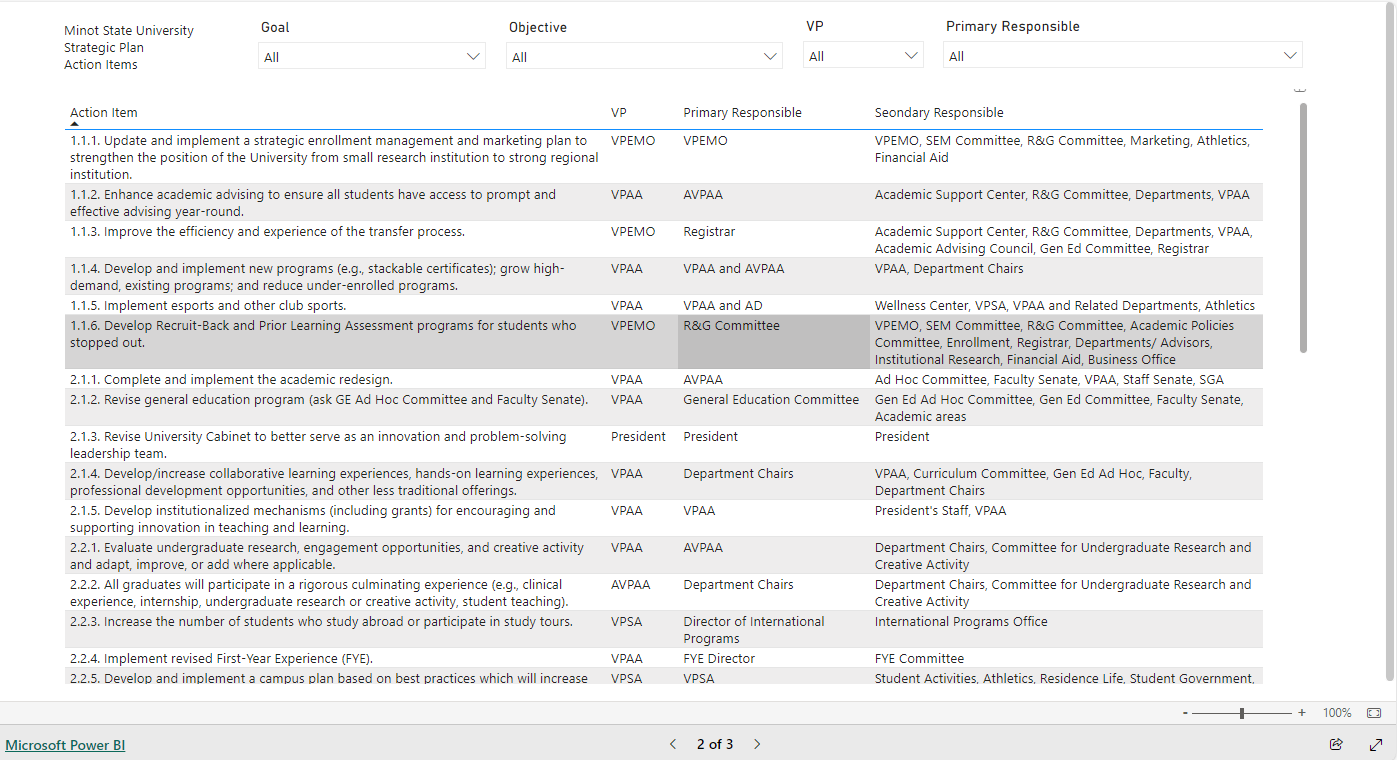 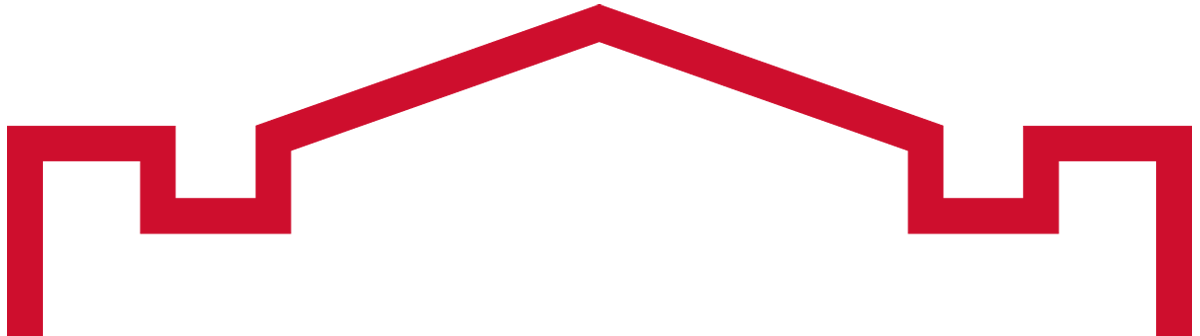 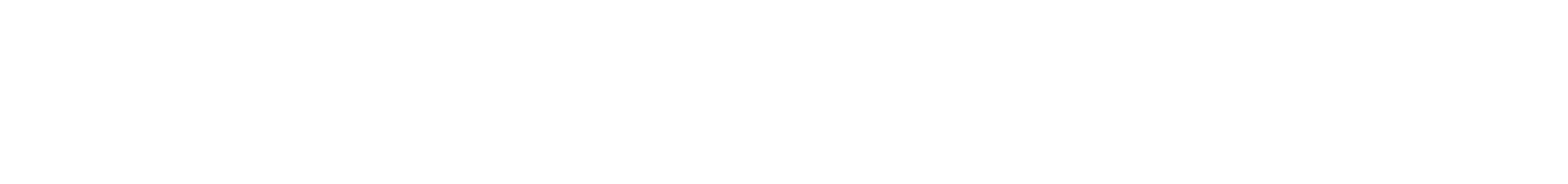 Select your role from the VP dropdown menu
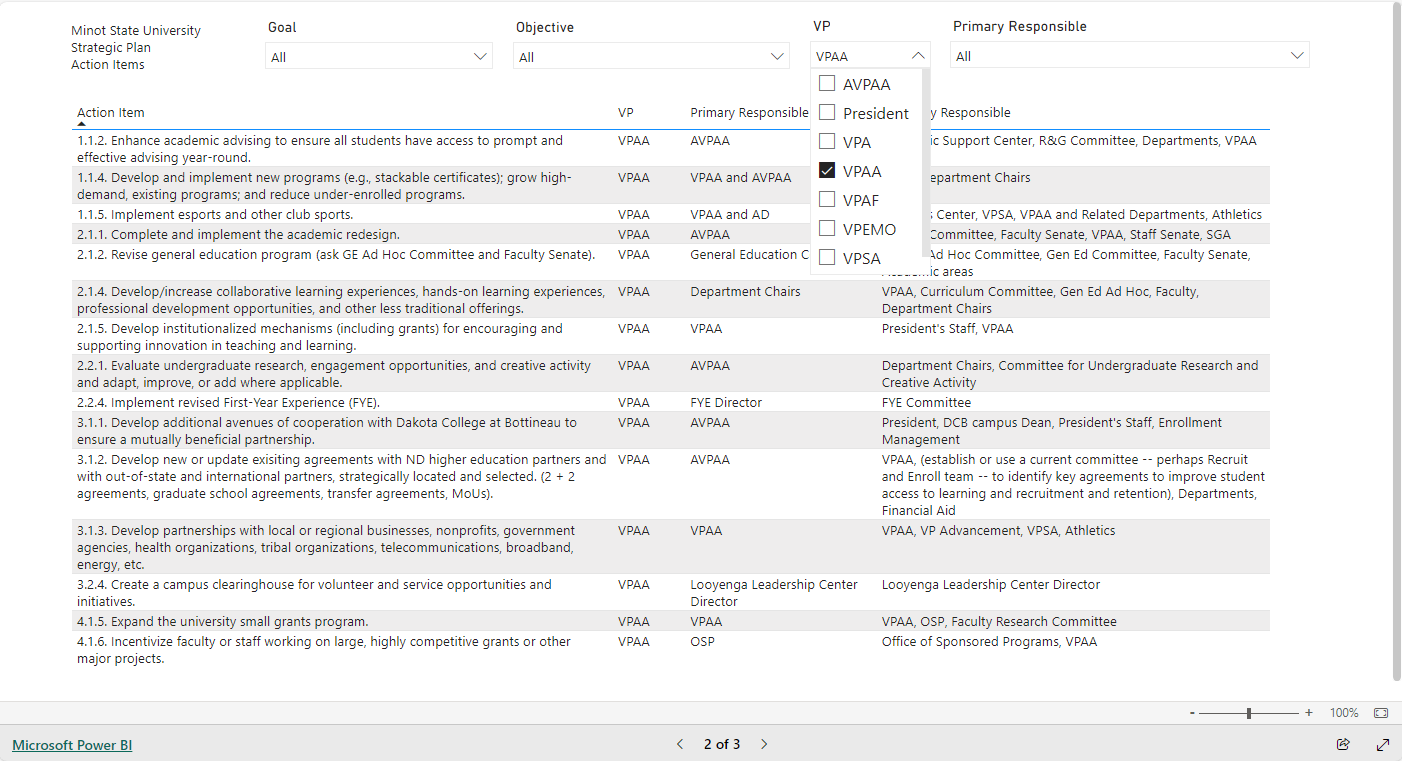 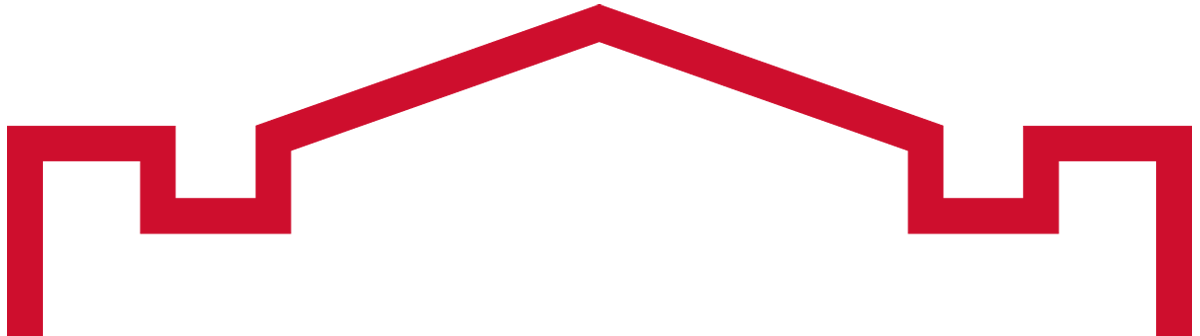 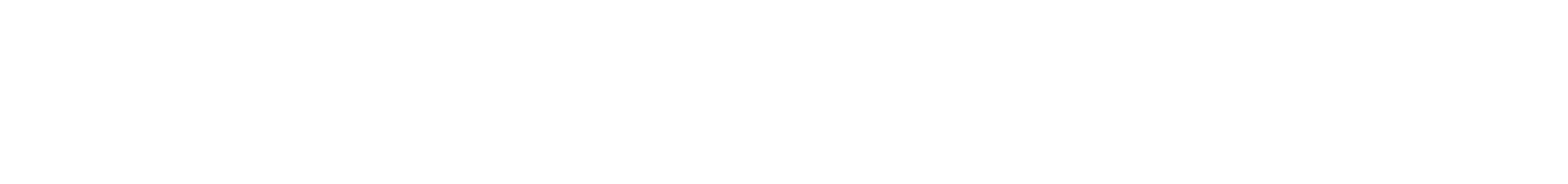 The action items for you to report on appear in the Action Item column.
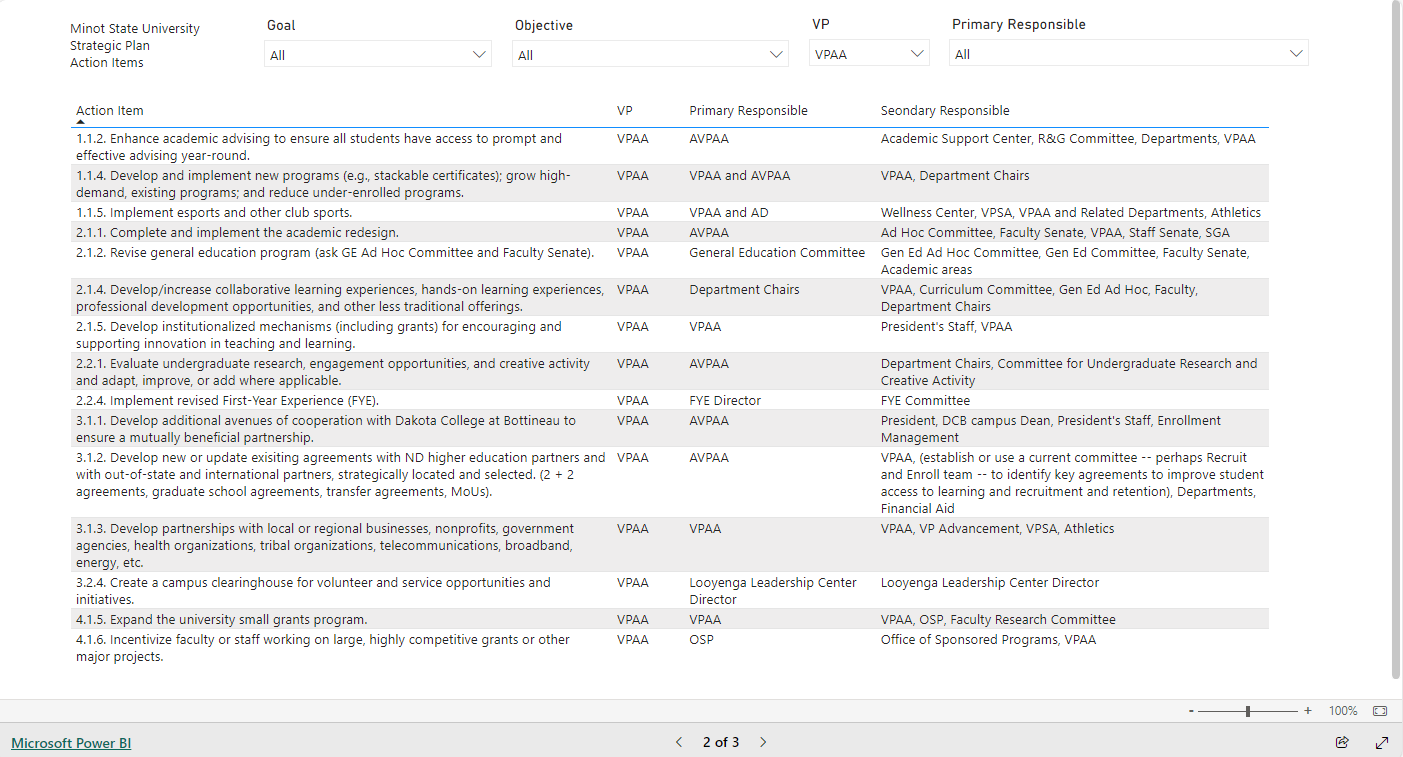 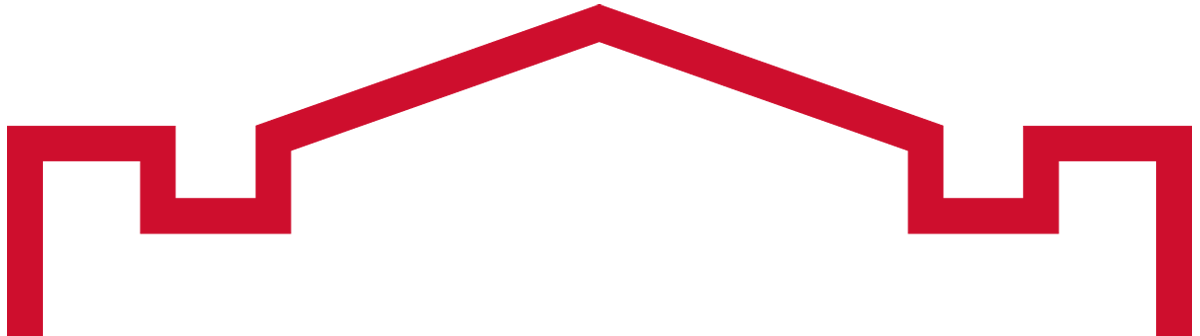 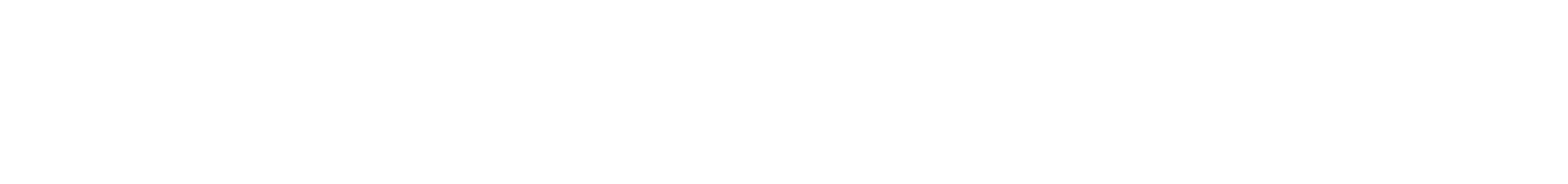 Translate Strategic Plan Terminology to SPOL Planning Module Terminology
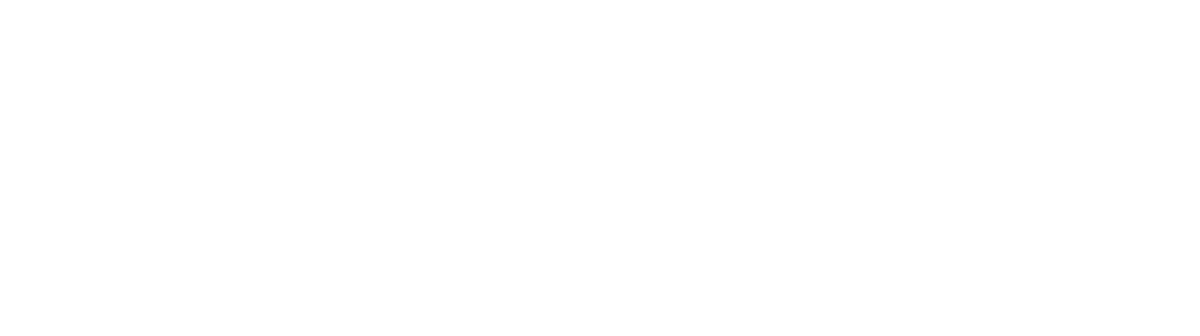 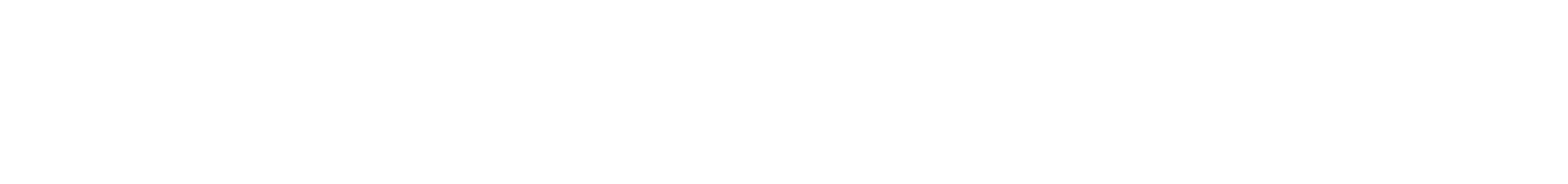 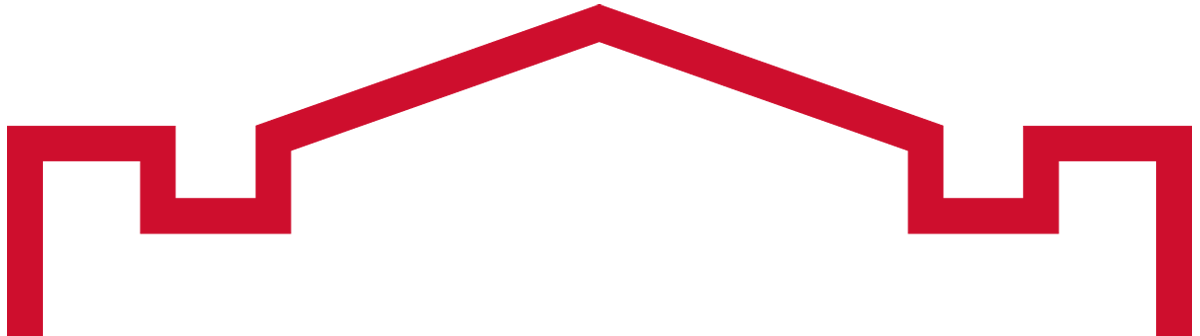 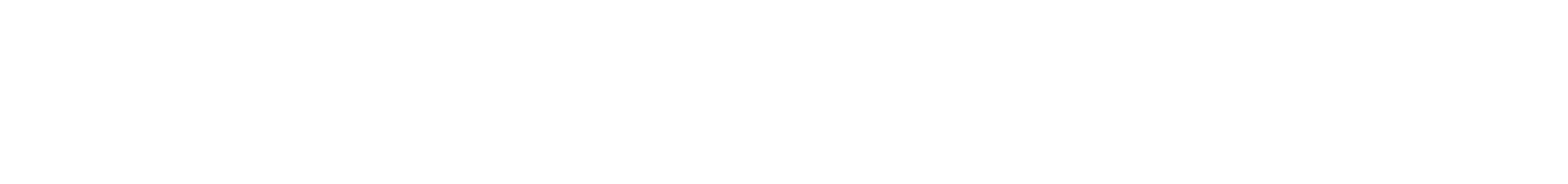 An Action Item in the strategic plan dashboard represents a Task in the SPOL Planning module.
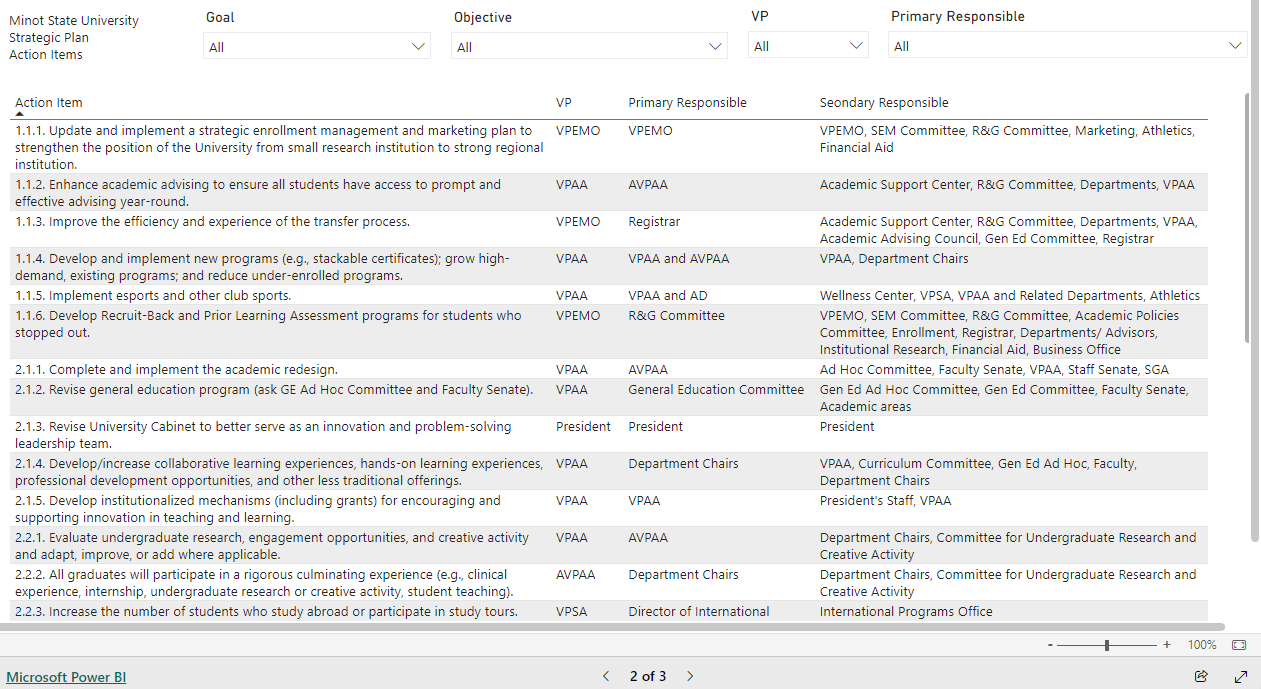 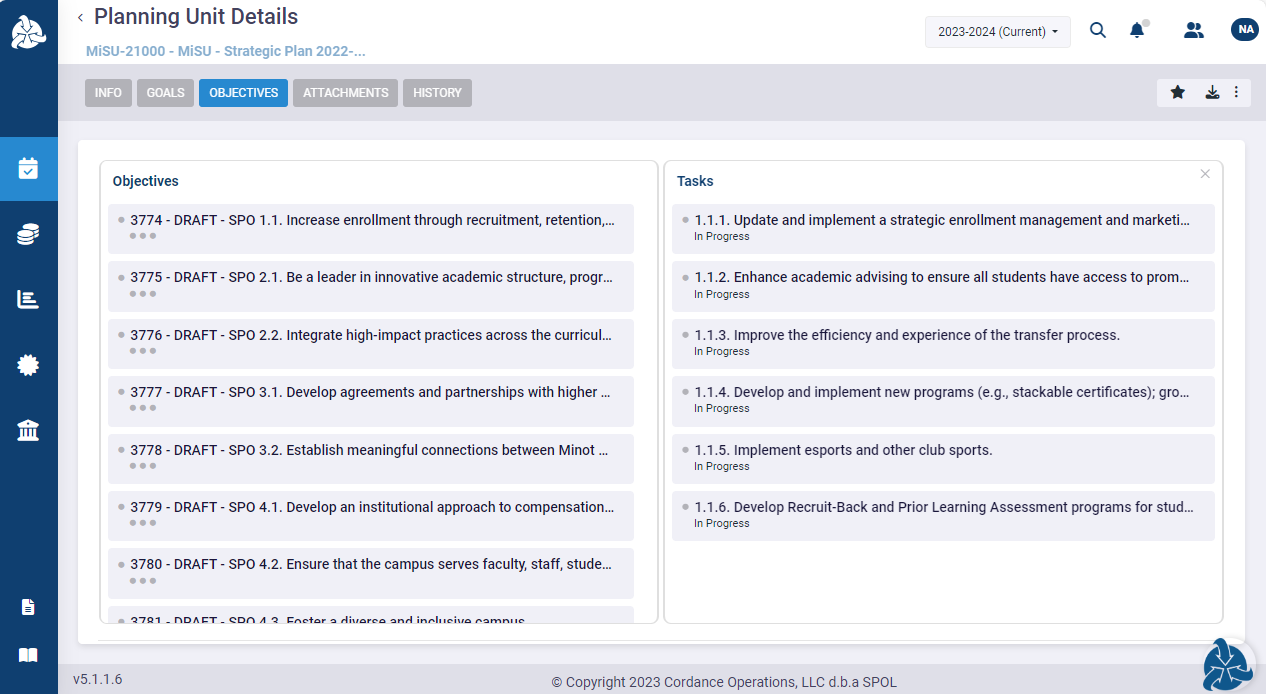 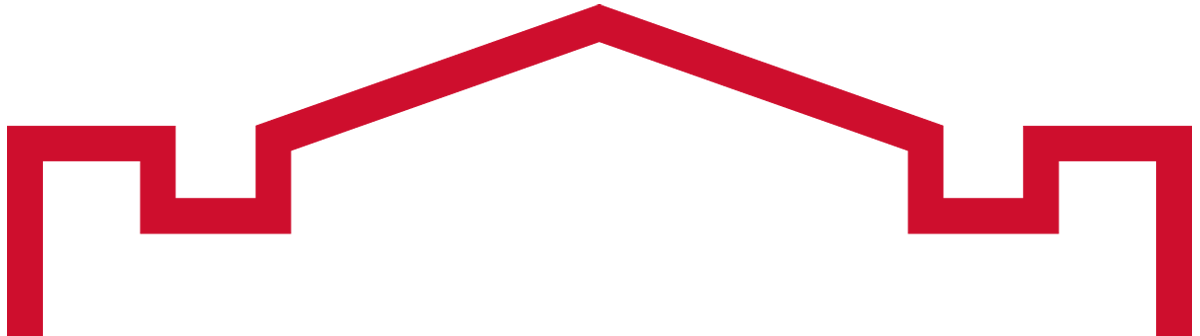 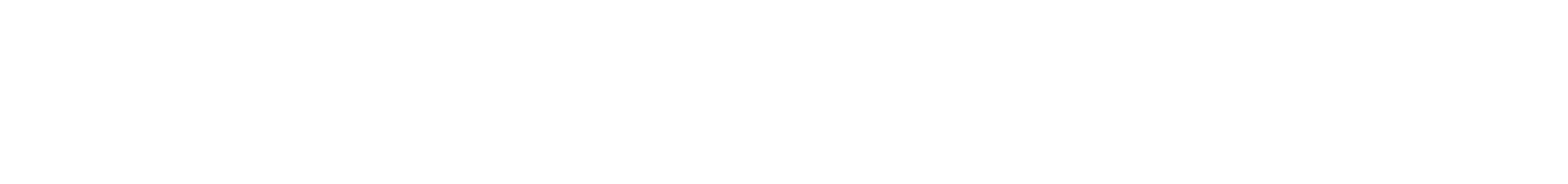 Update the Implementation Status of an Action Item
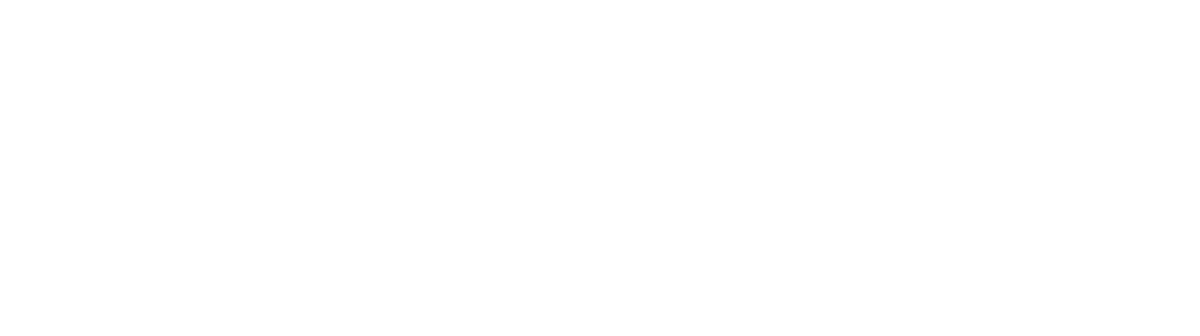 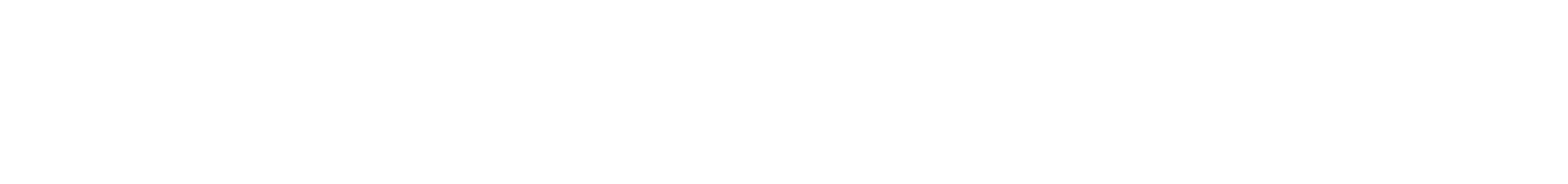 Open SPOL
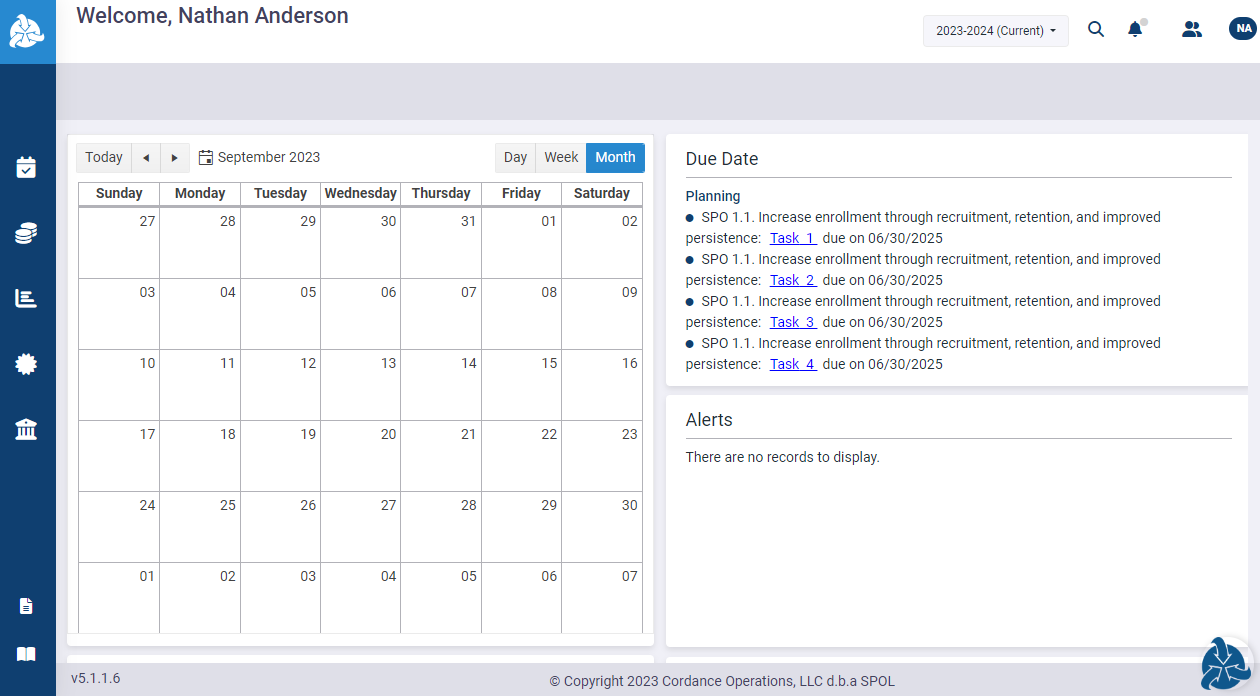 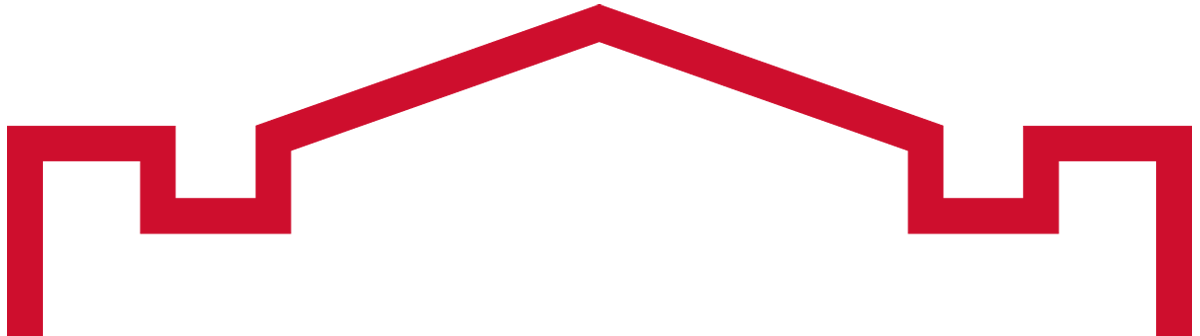 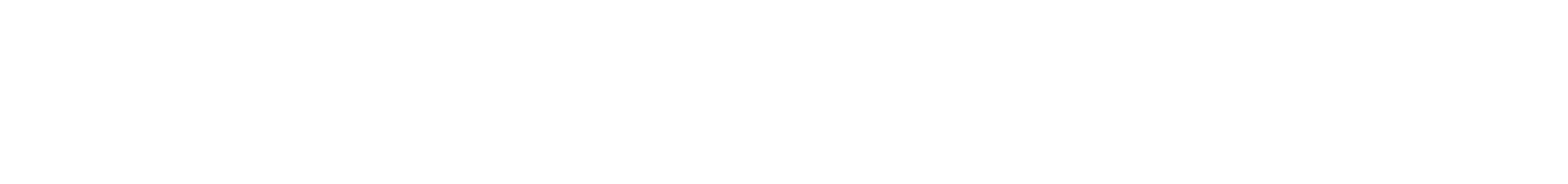 Select the desired year from the planning year dropdown menu in the upper right corner
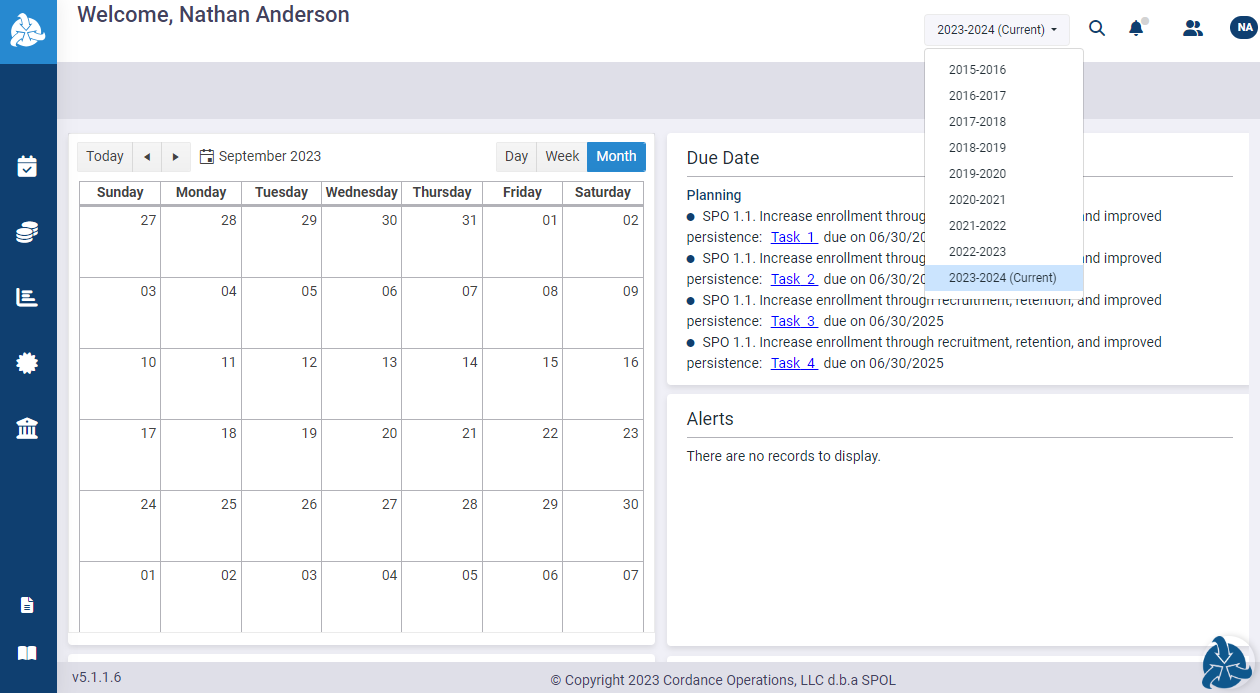 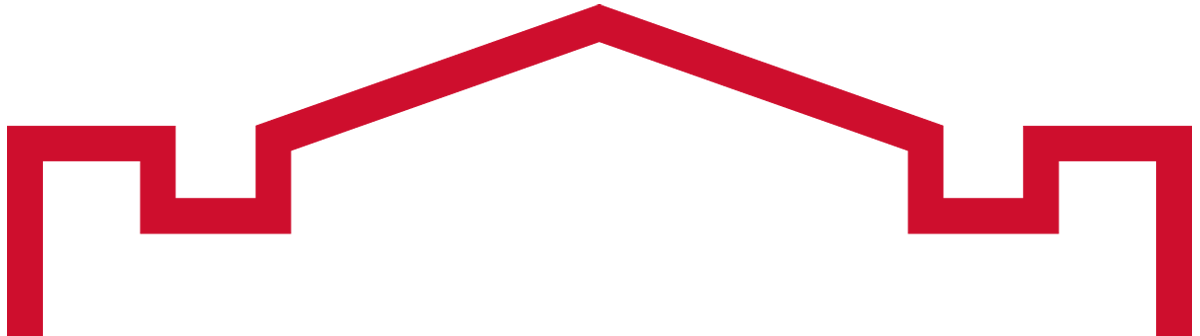 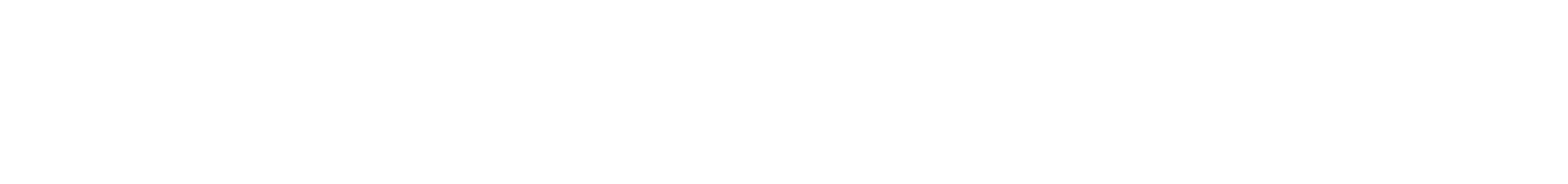 Click the Planning icon in the left sidebar
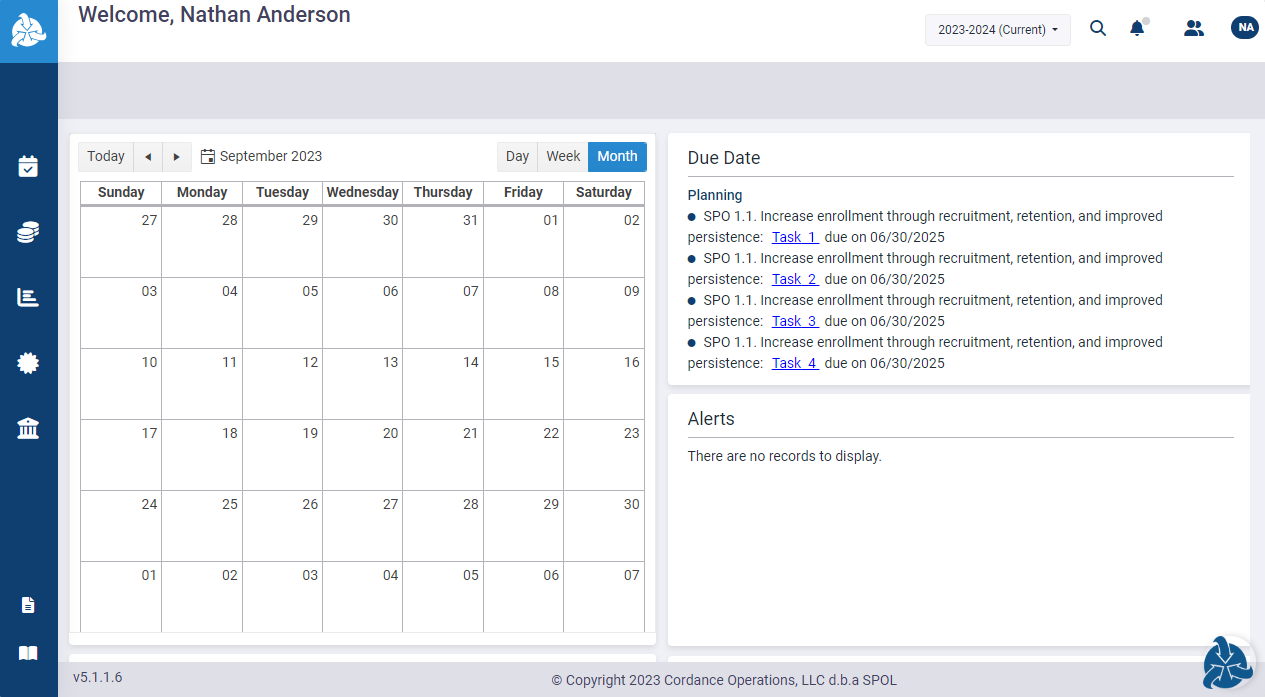 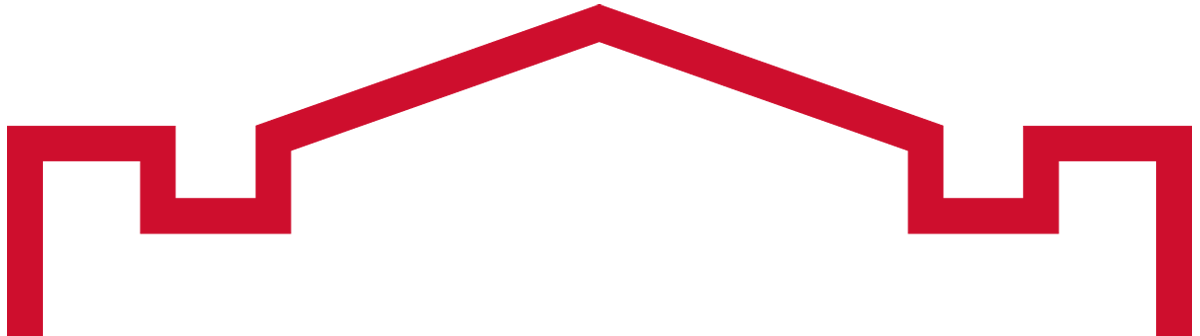 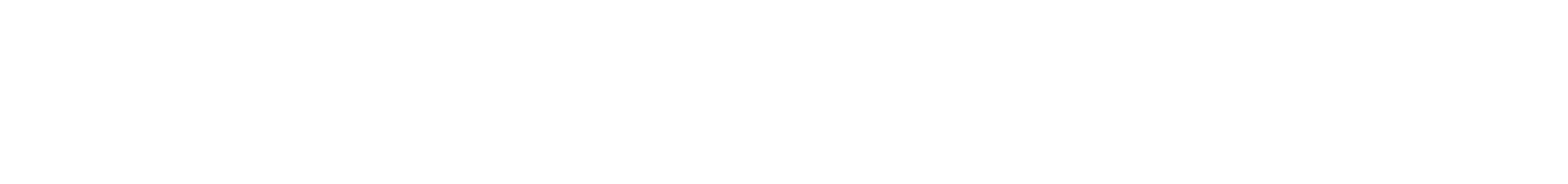 Click MiSU – Strategic Plan 2022-2025 in the expanded sidebar
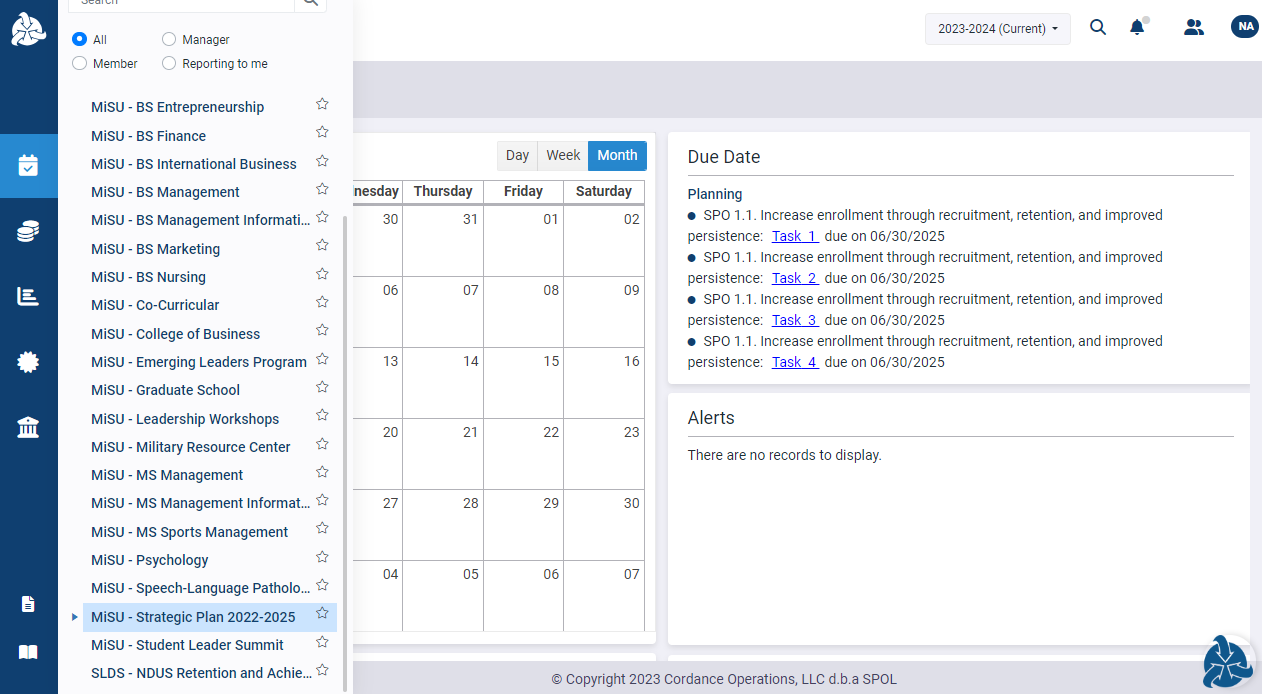 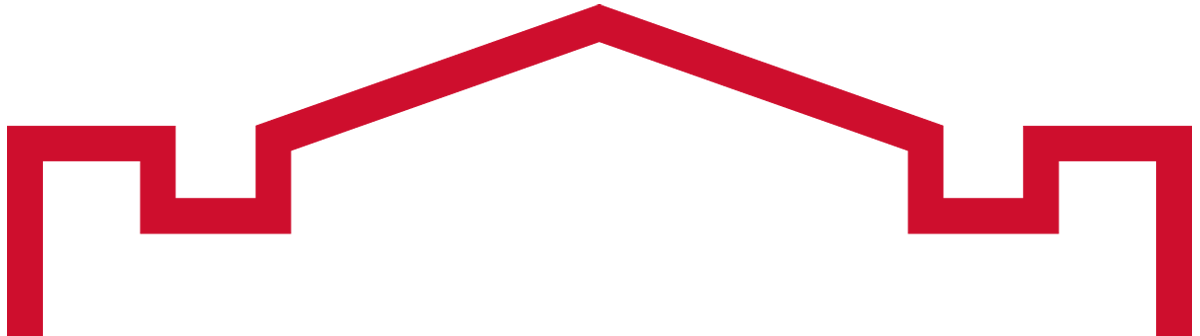 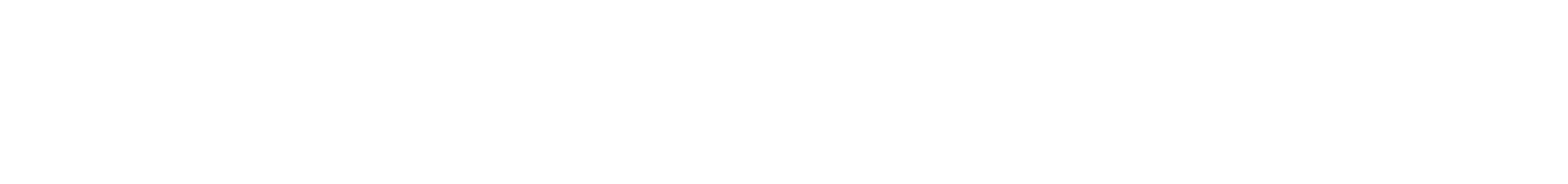 Click the Objectives tab
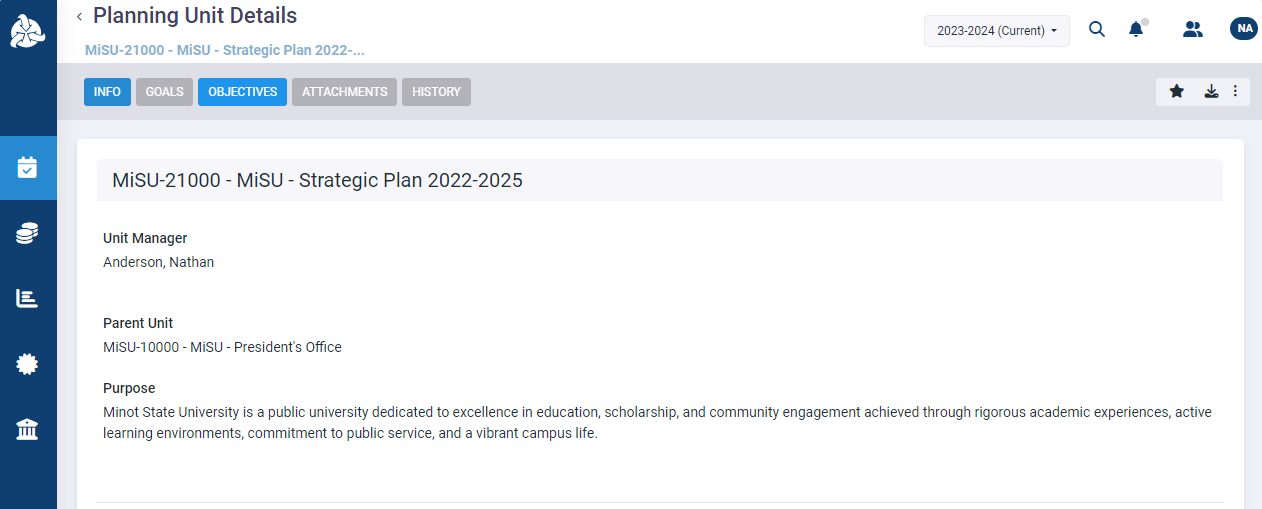 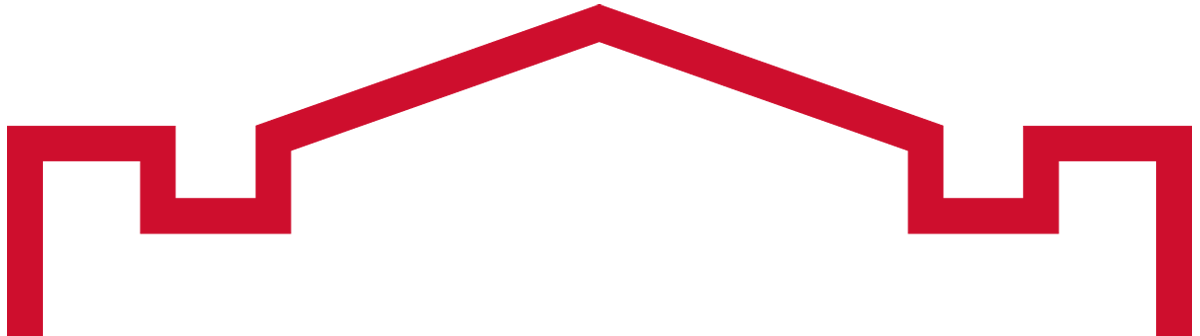 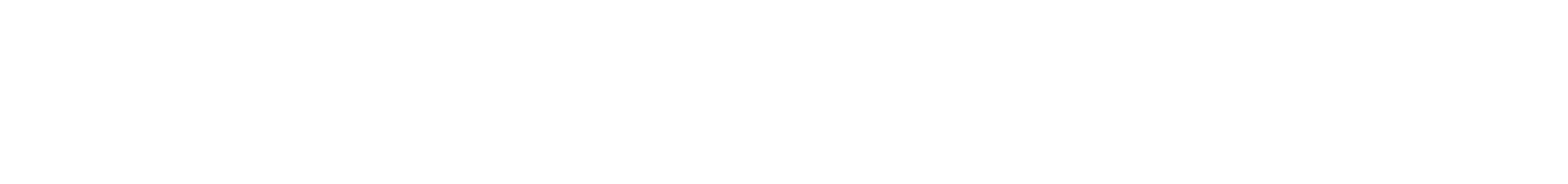 Click the Objective with the action item to be reported on
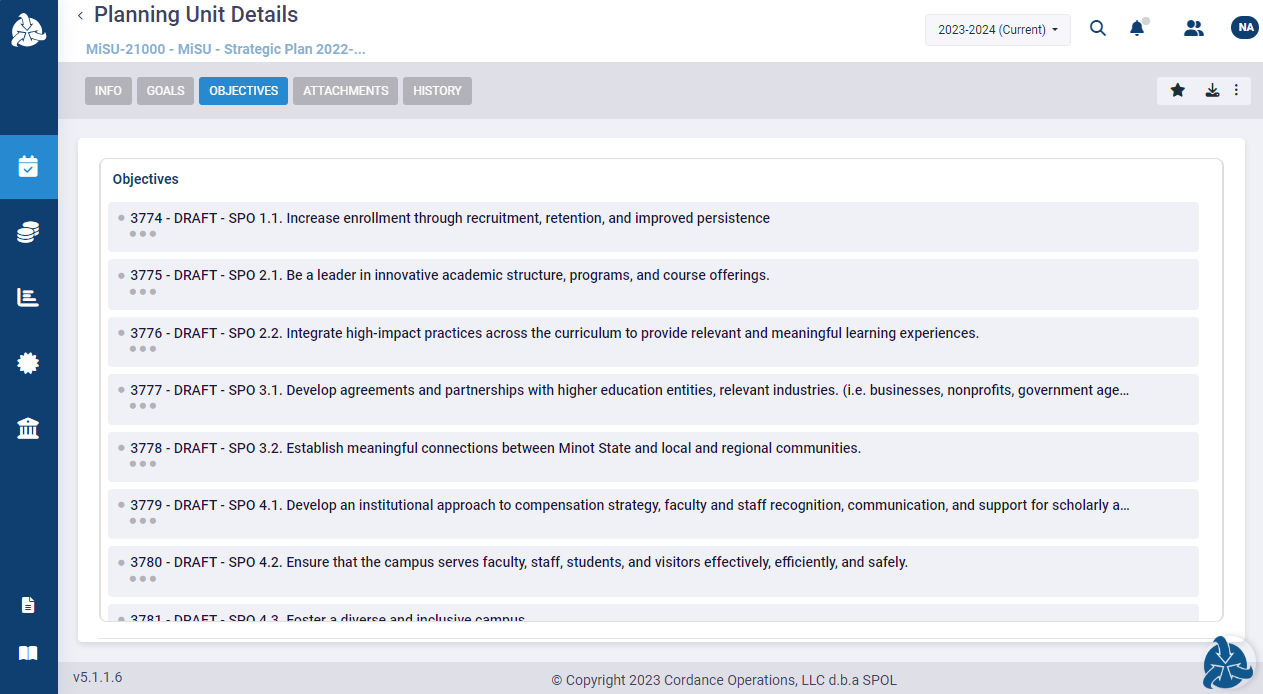 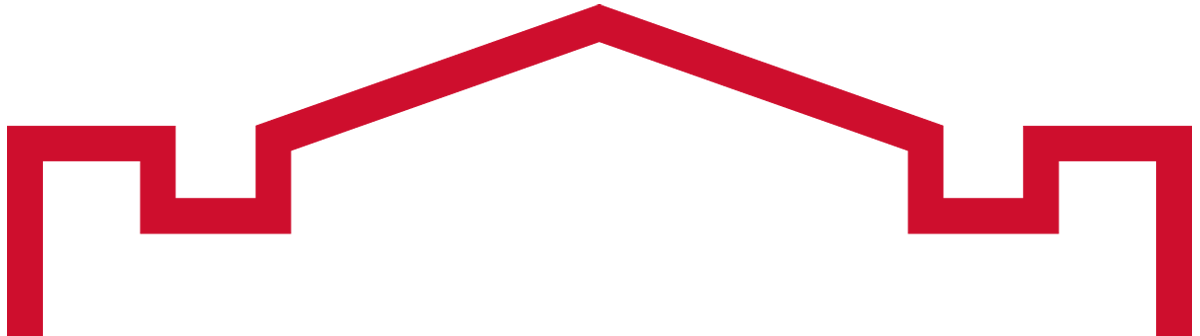 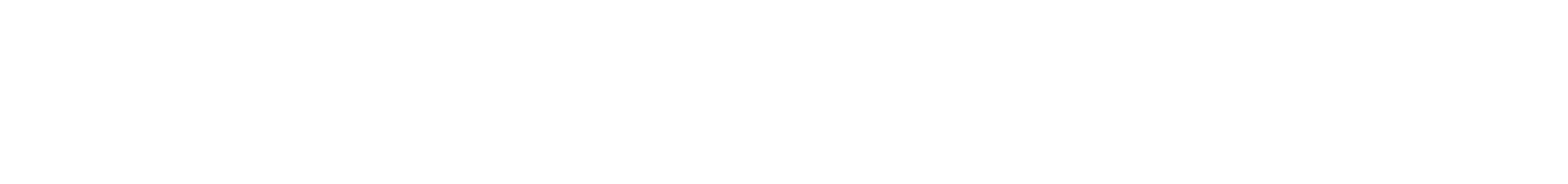 Click the Tasks tab
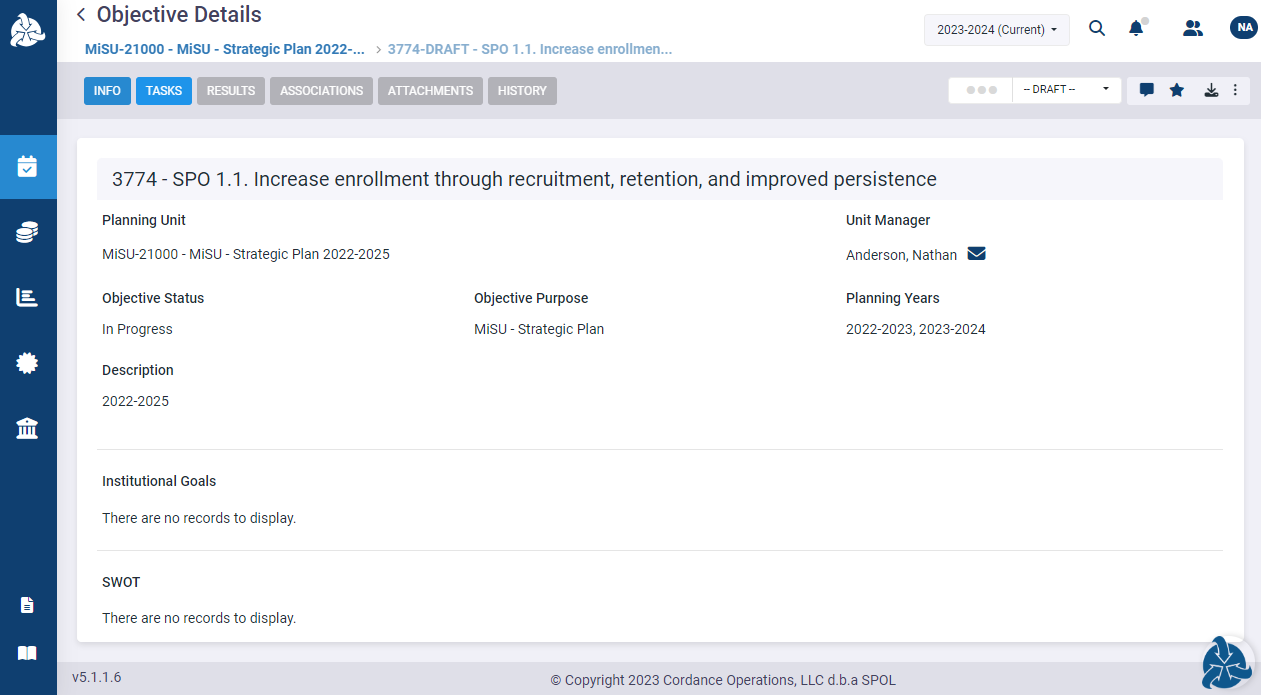 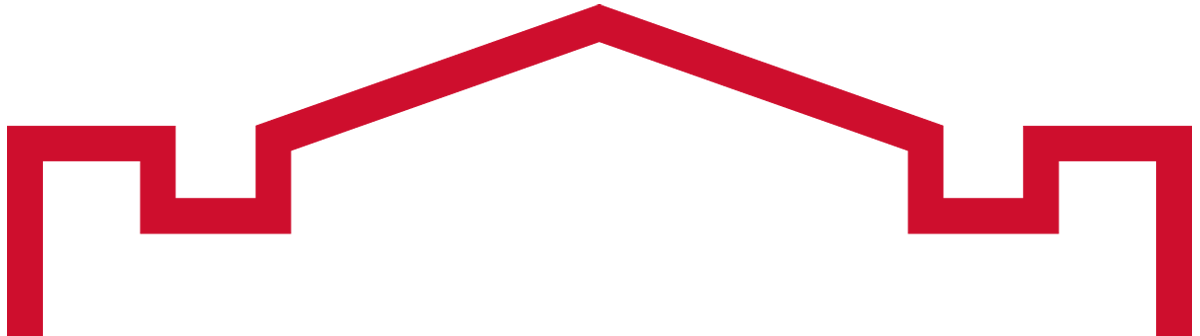 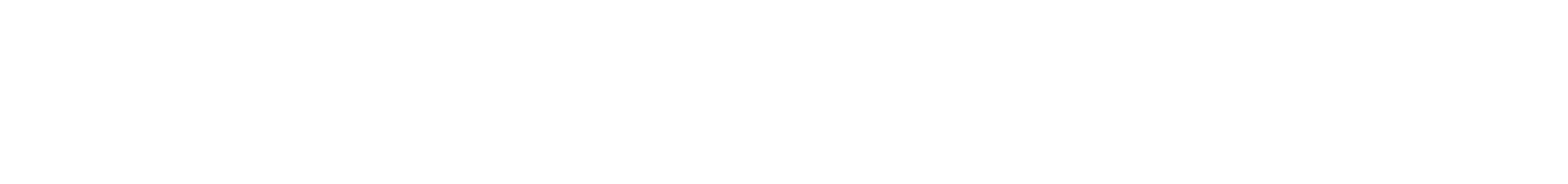 Scroll vertically through the tasks to locate the task (i.e., action item) to be reported on
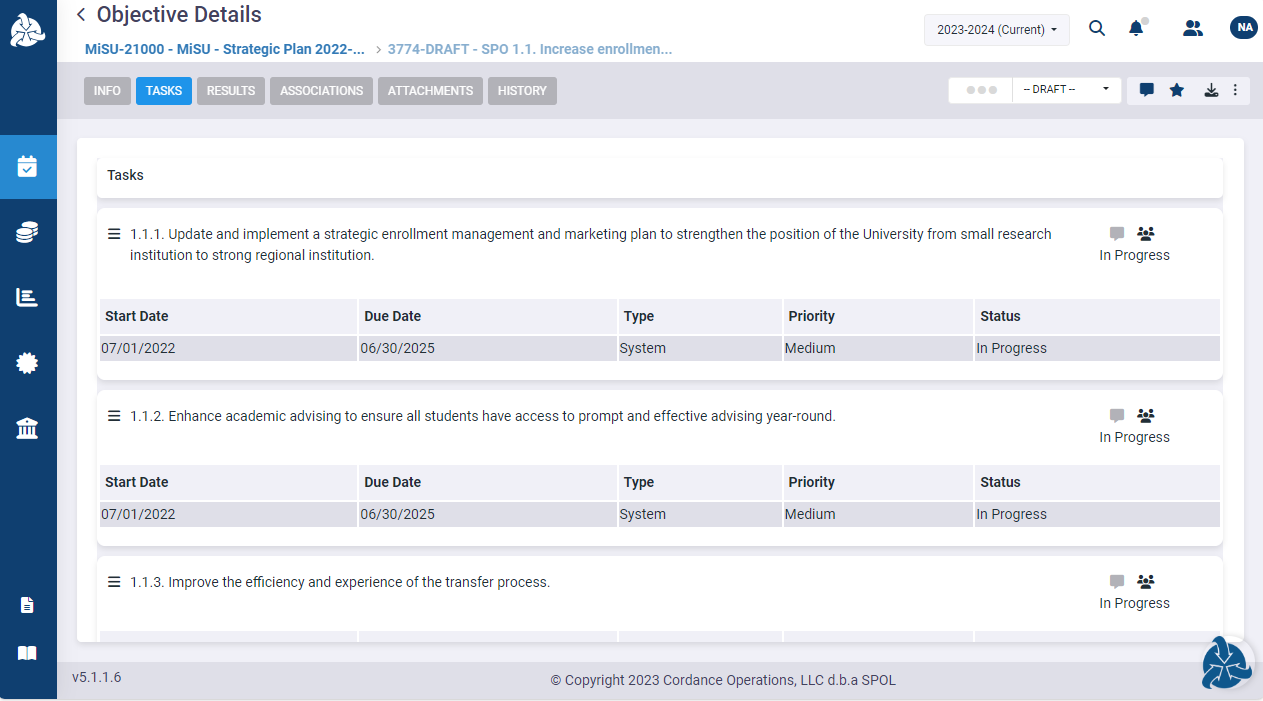 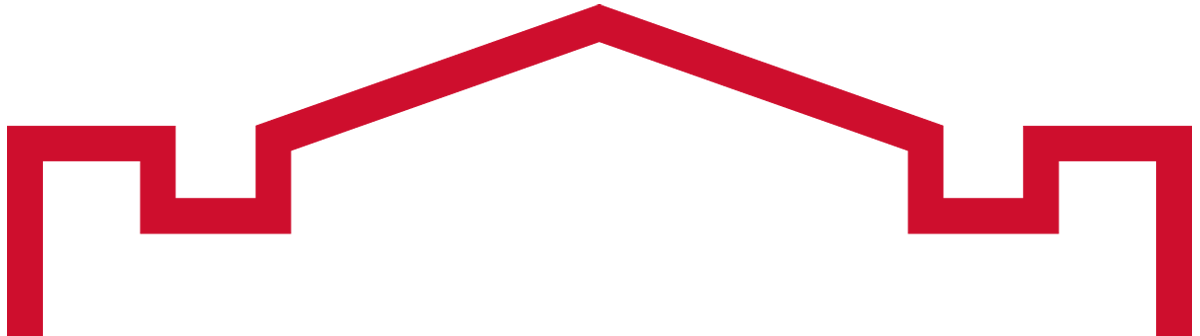 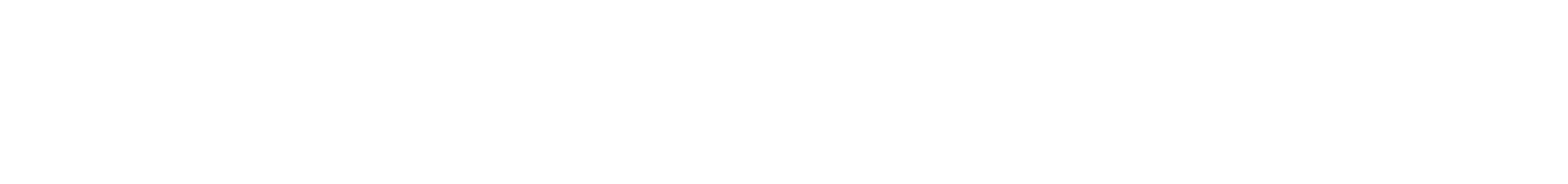 The Task number and description in SPOL are the same as the Action Item number and description on the Strategic Plan dashboard
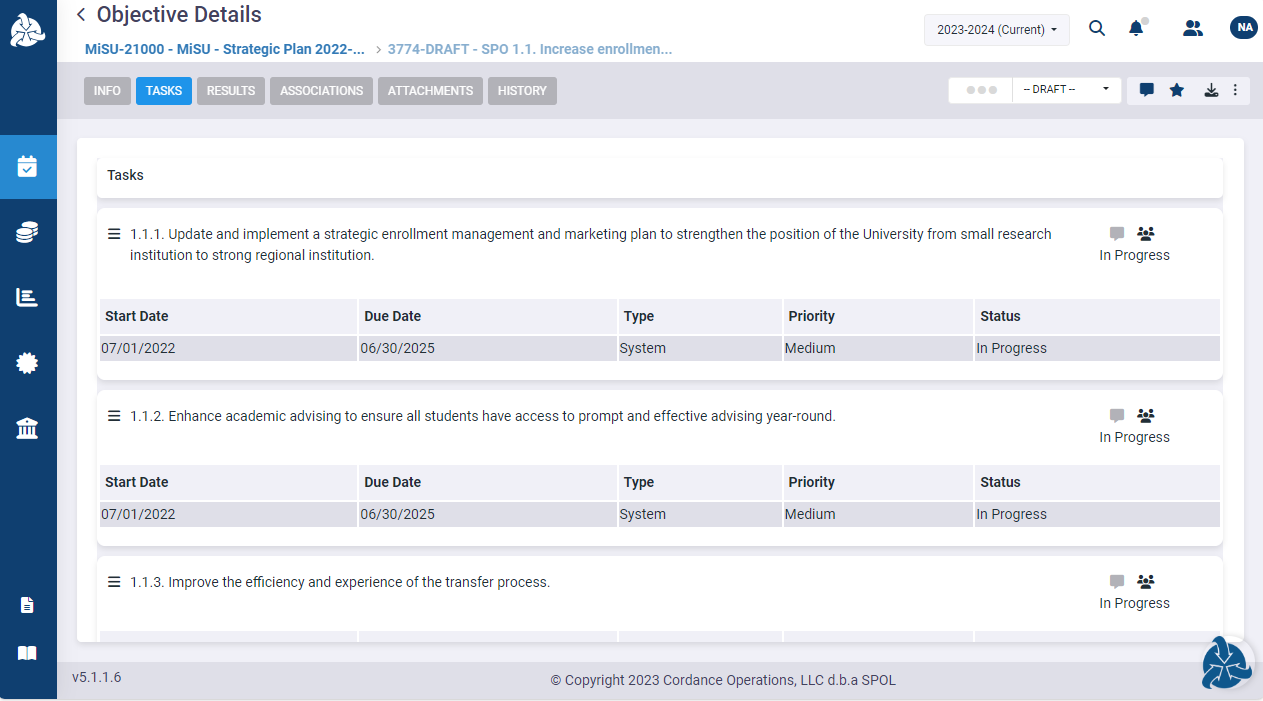 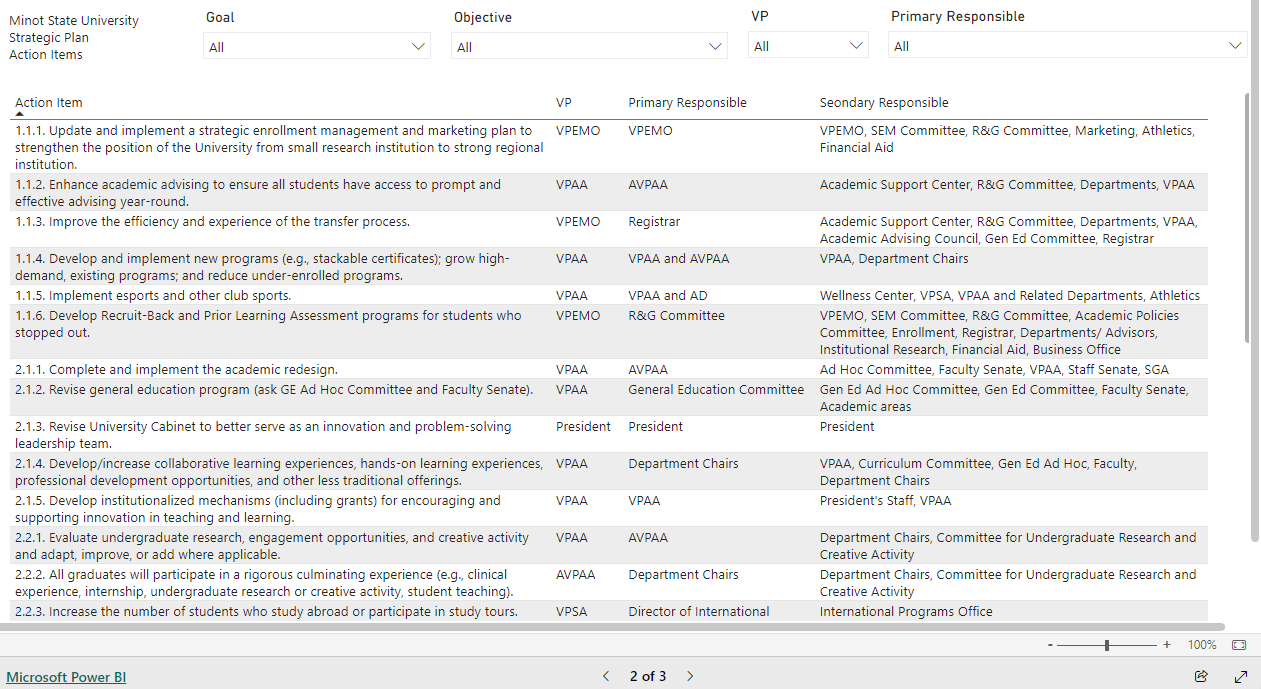 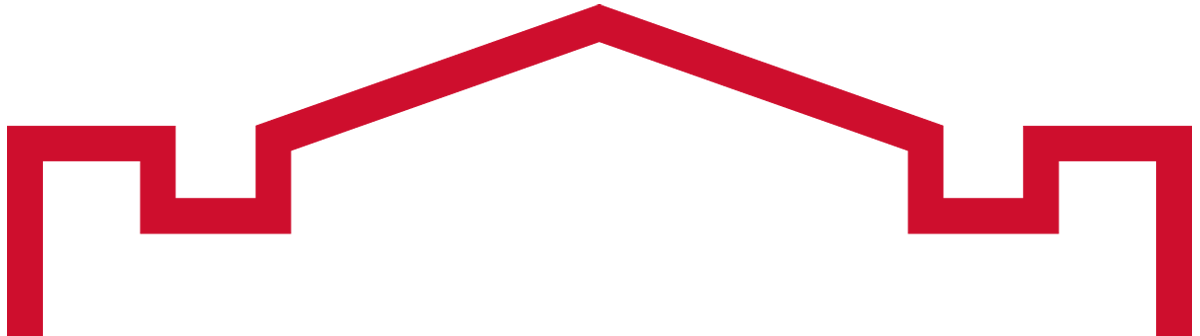 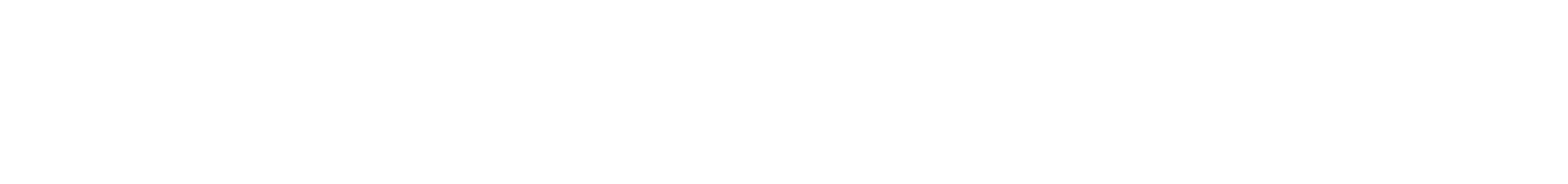 Click the task number or description to open the Task Details pane
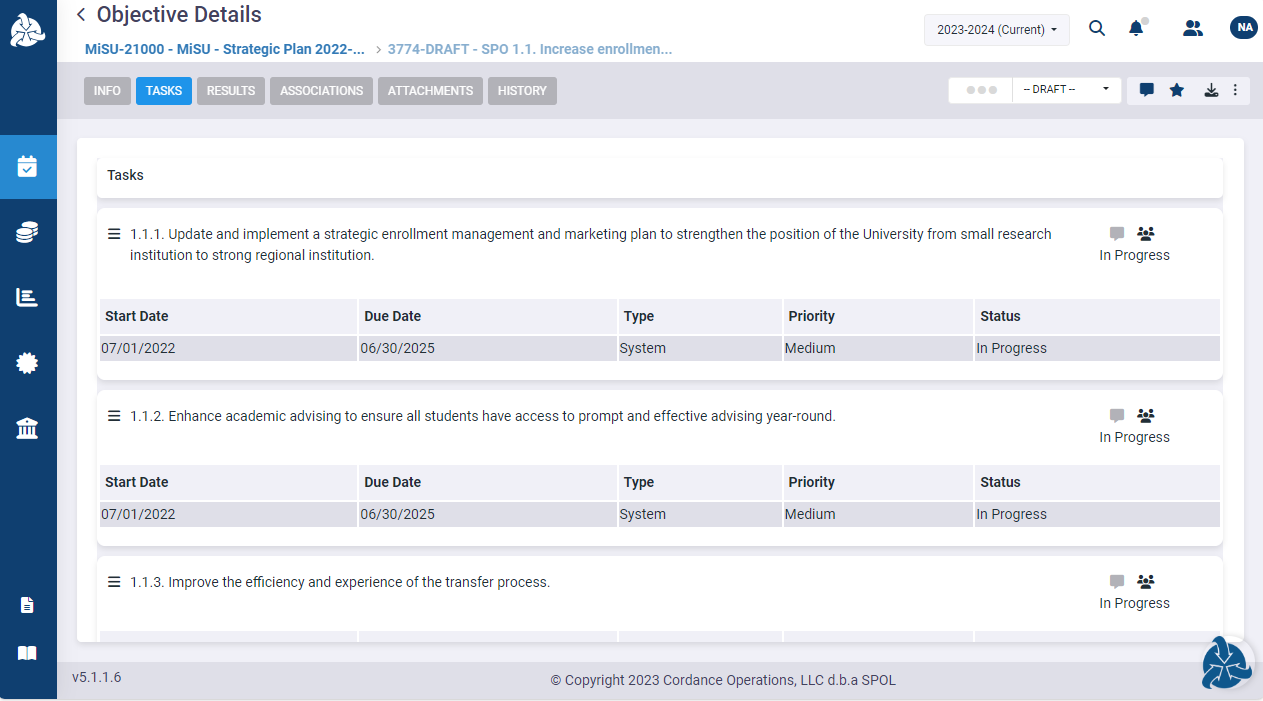 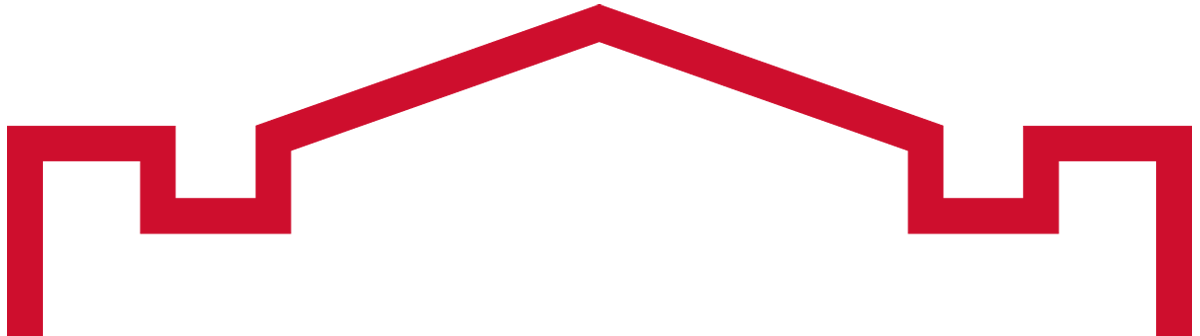 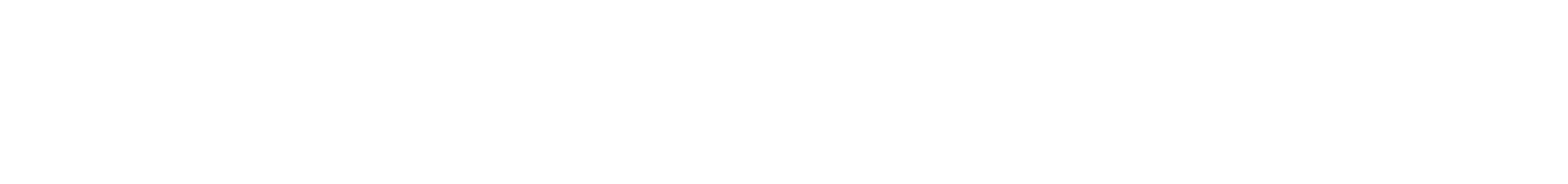 The Task Details pane displays
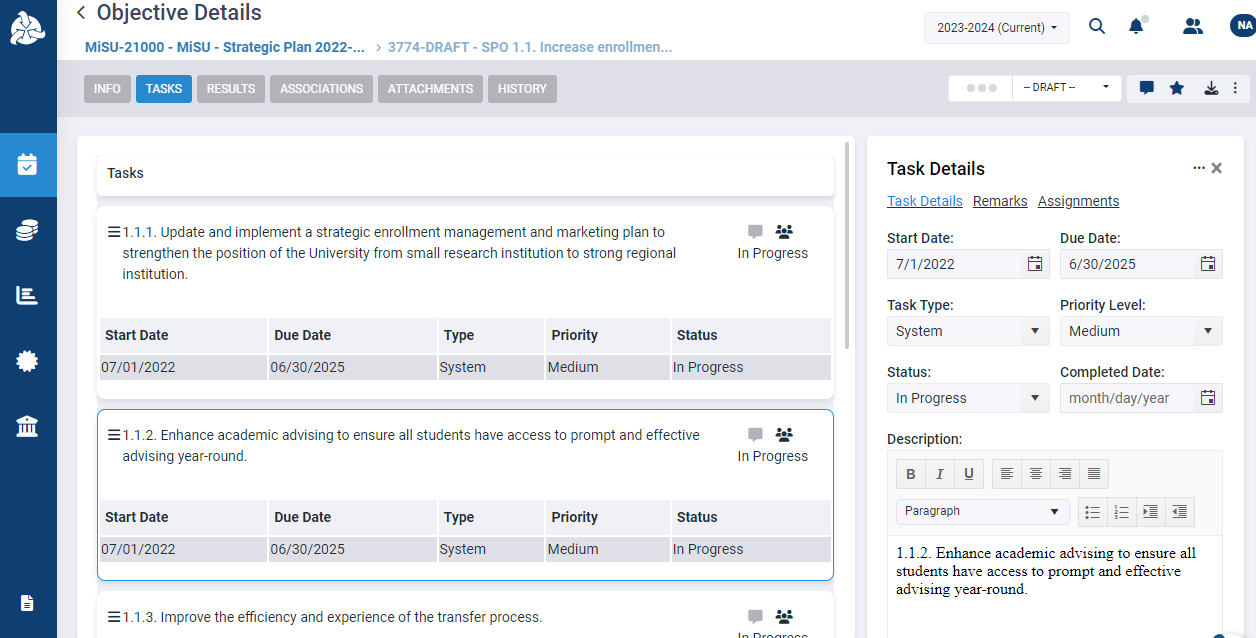 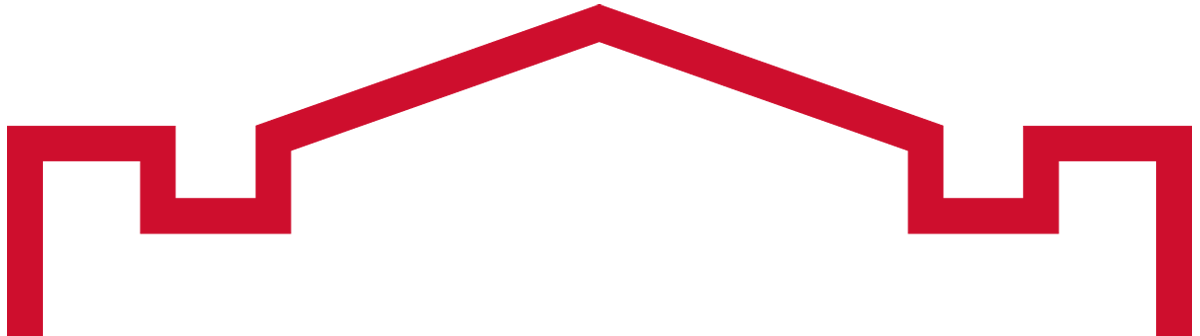 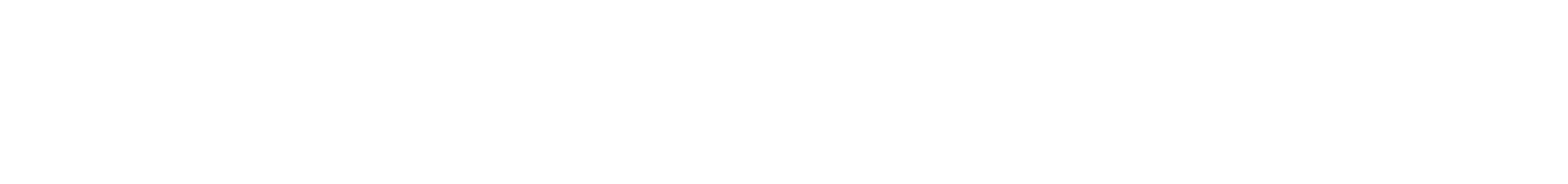 Select the current implementation status of the task from the Status dropdown menu
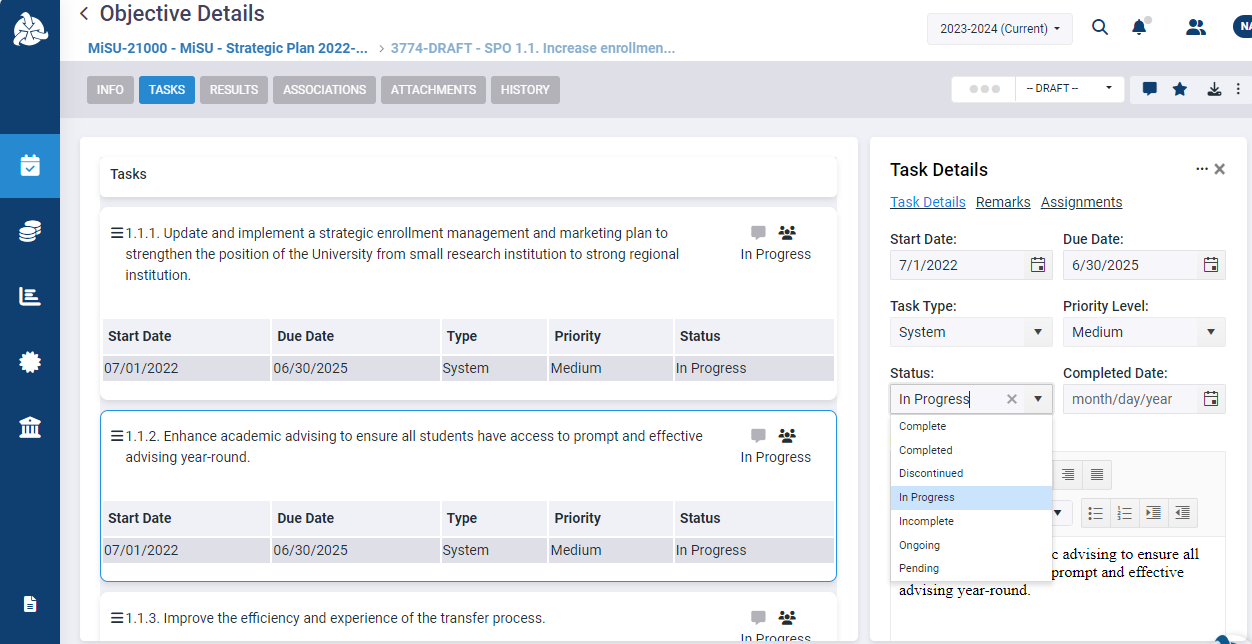 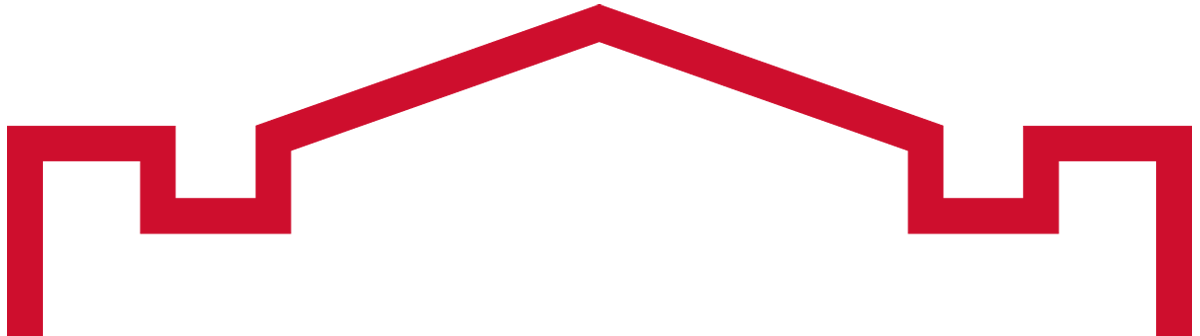 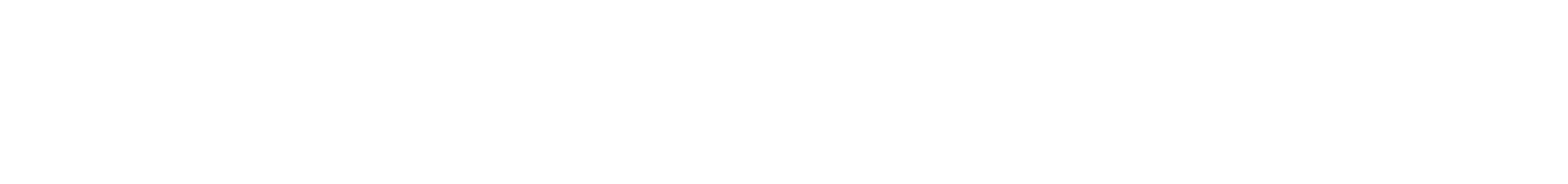 Scroll to the bottom of the Task Details pane. Click Save.
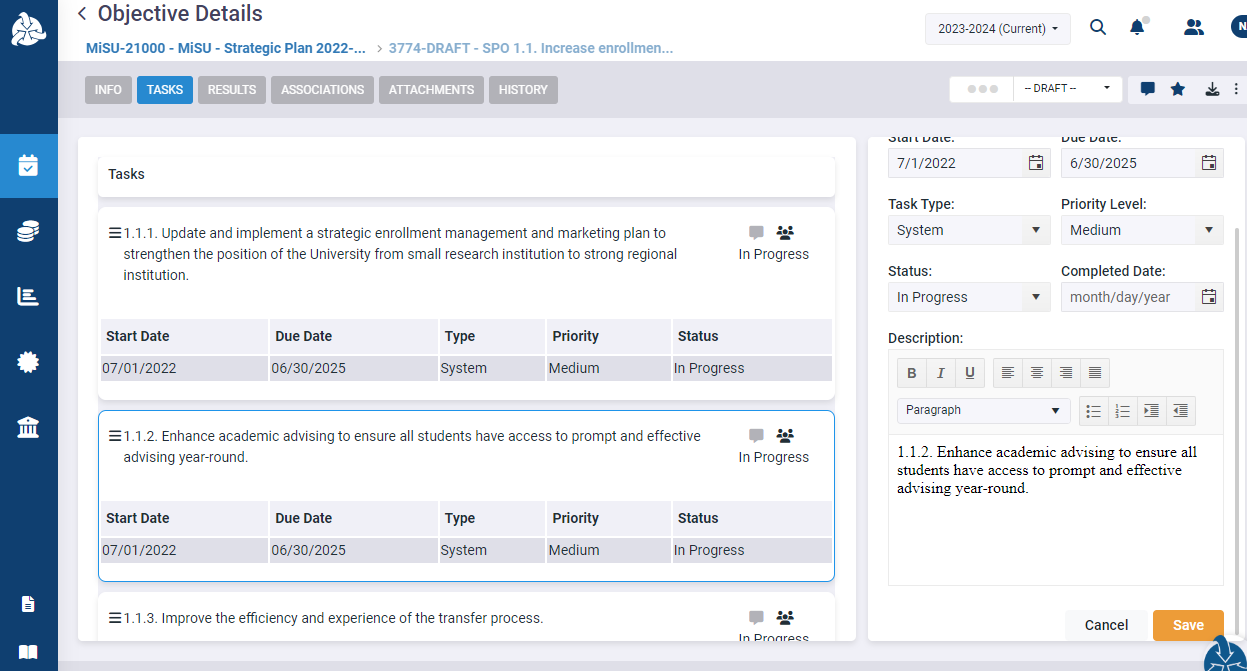 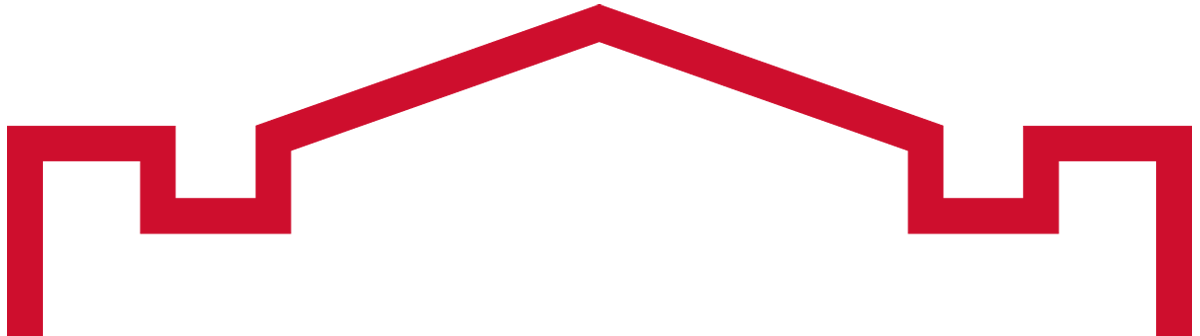 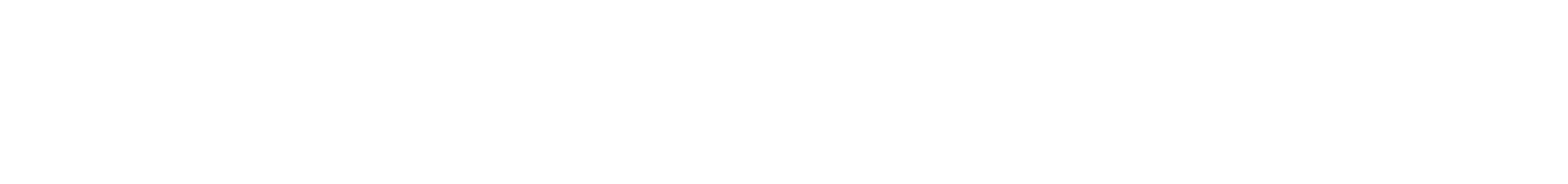 Write a Description of the Implementation Status of an Action Item
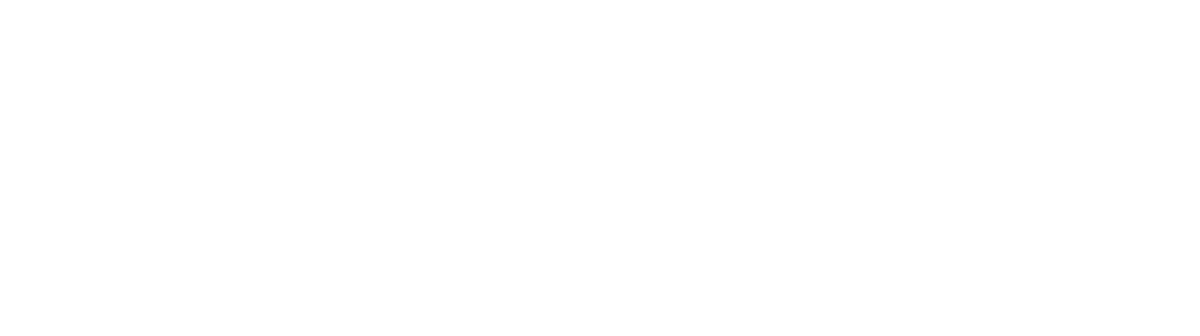 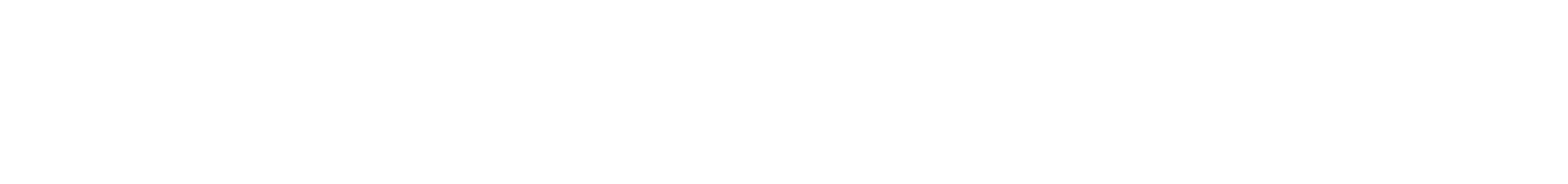 Click the comment icon adjacent to the task (i.e., action item) description to open the Remarks pane
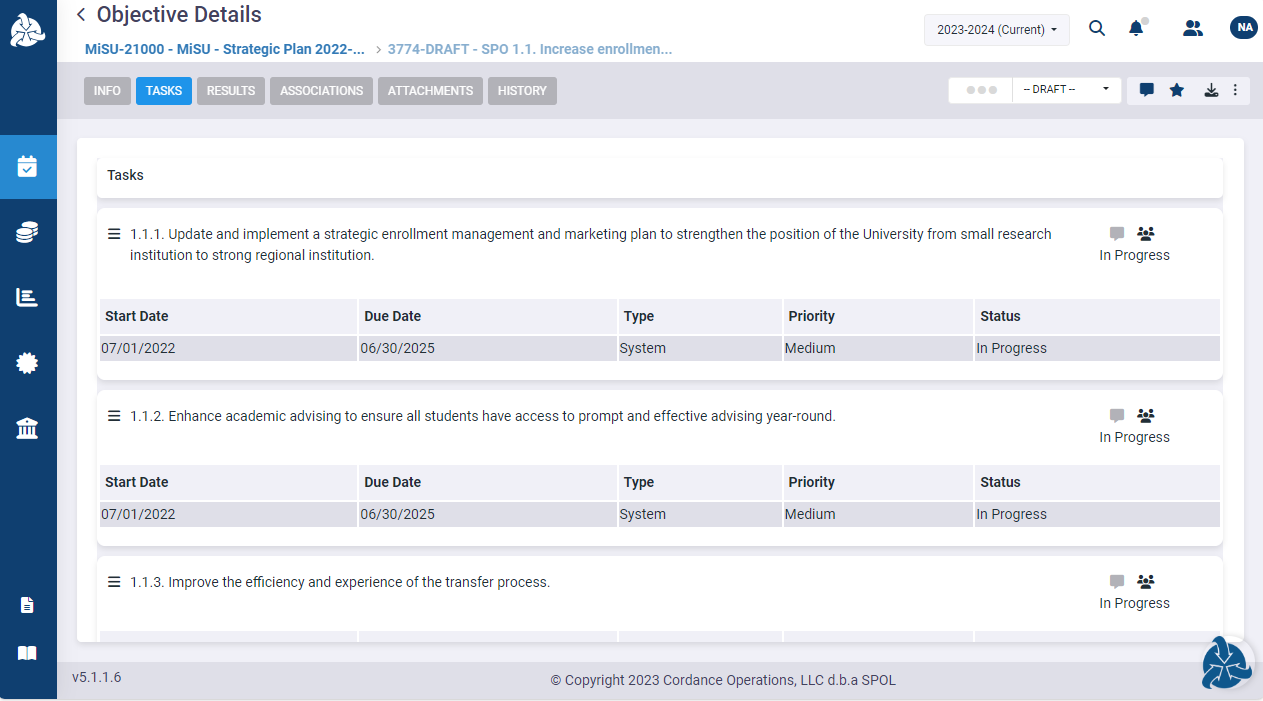 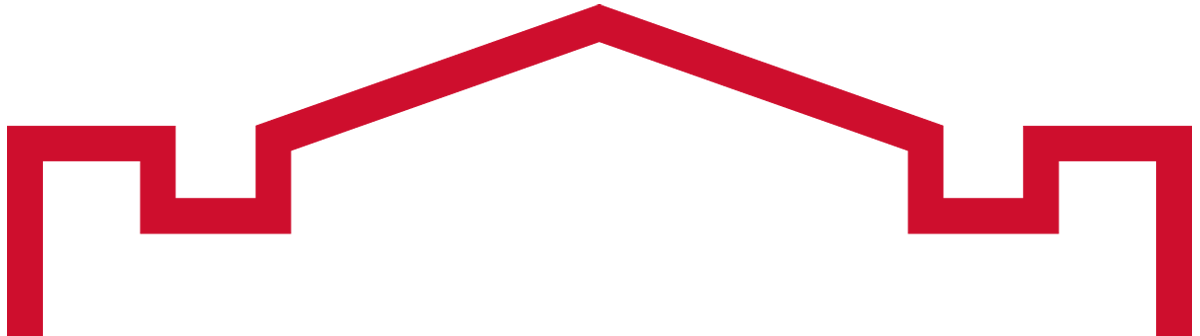 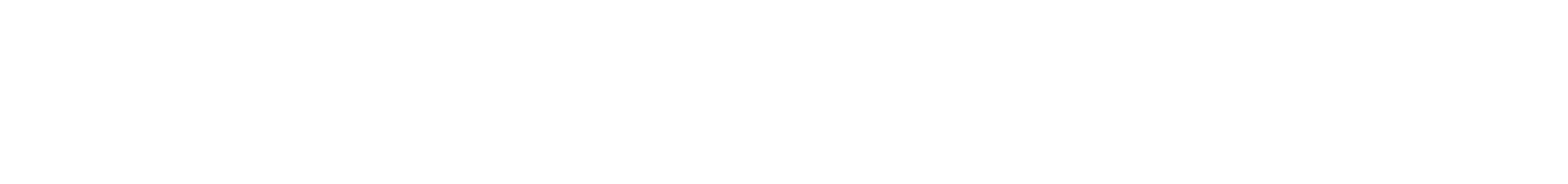 The Remarks pane displays
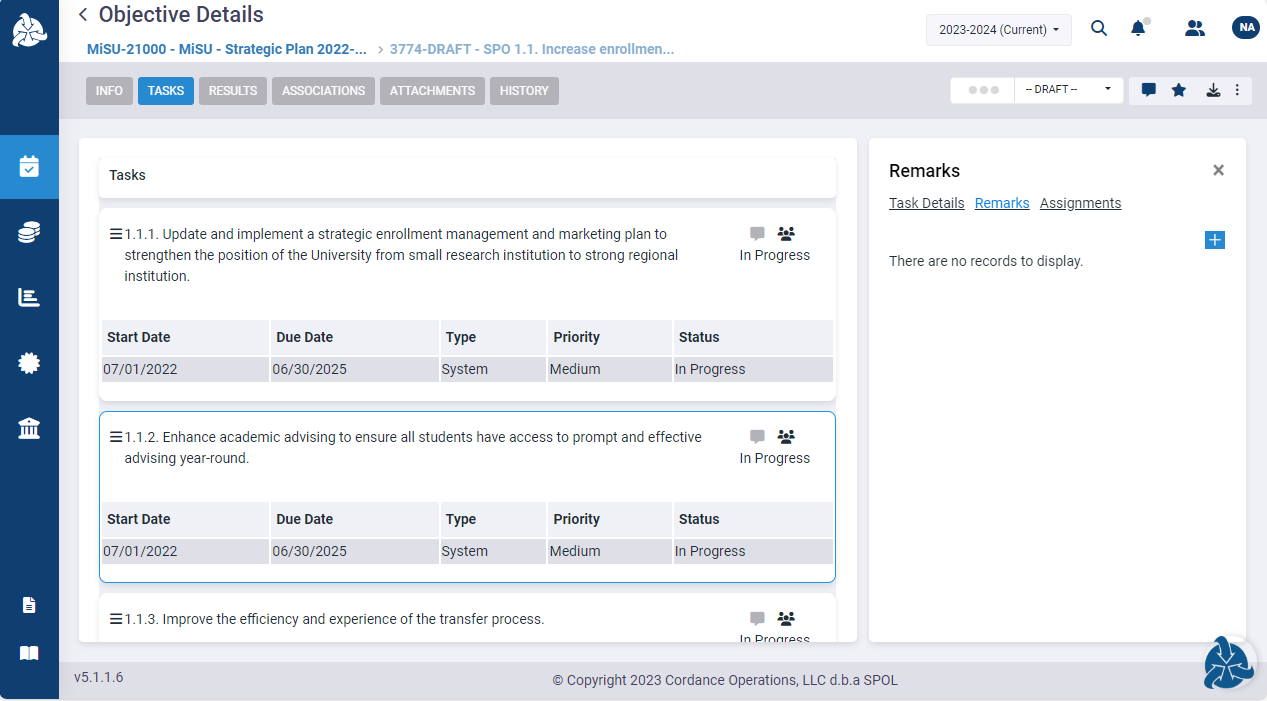 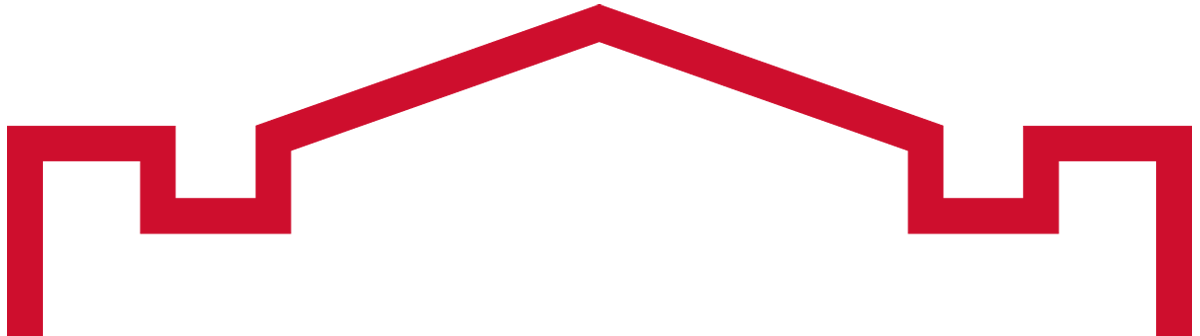 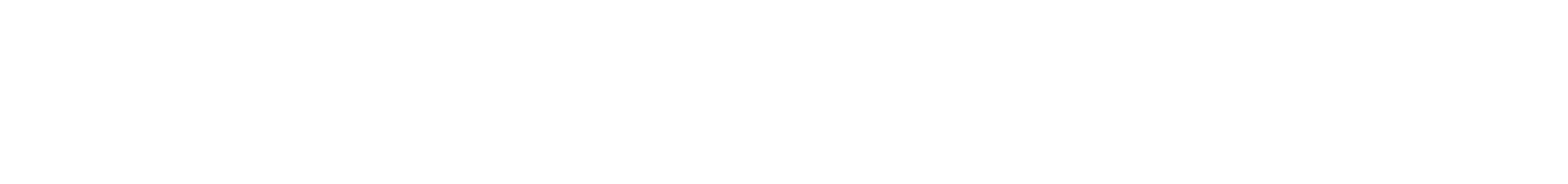 Click the plus (+) icon in the upper right corner
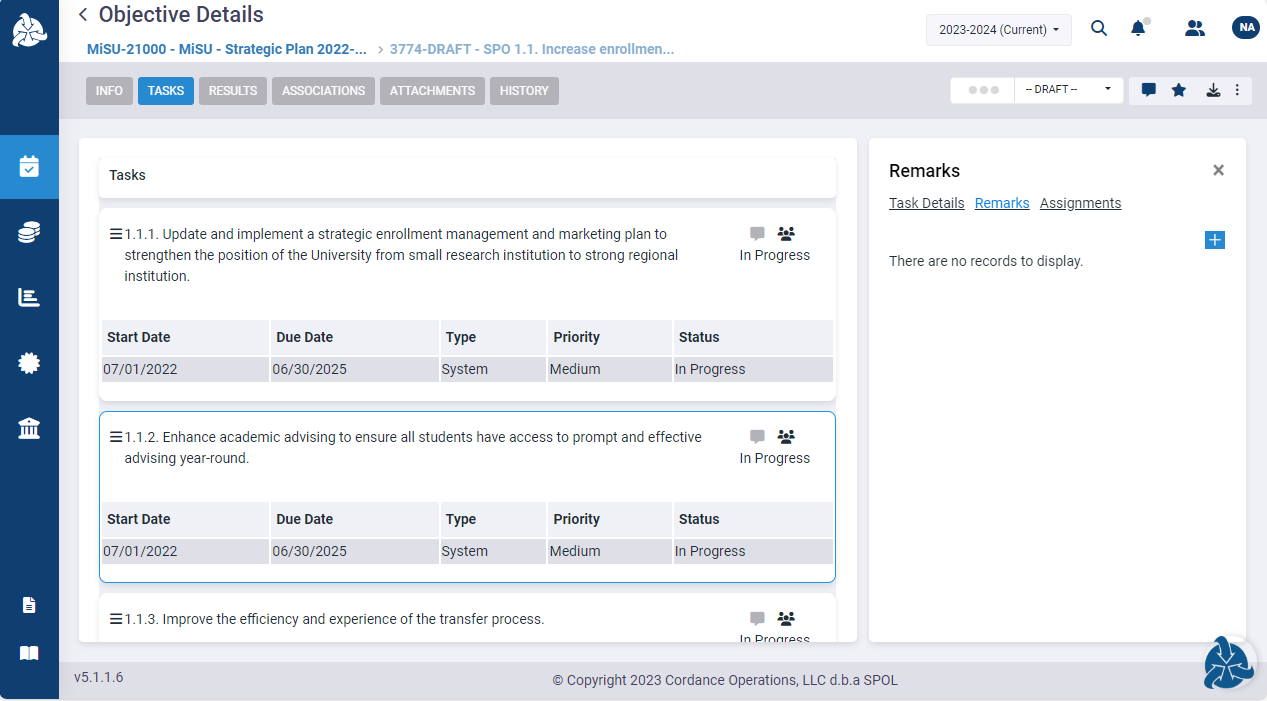 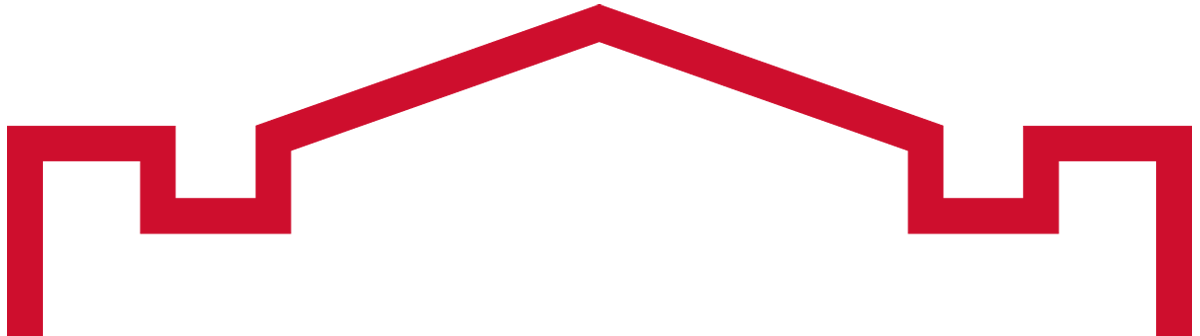 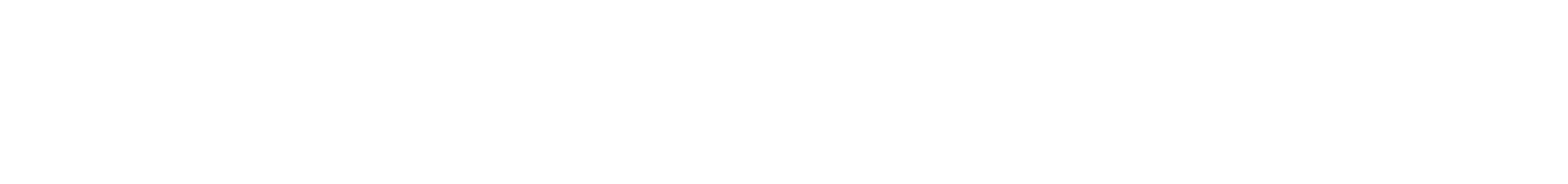 Select a date for the remark from the Date dropdown menu
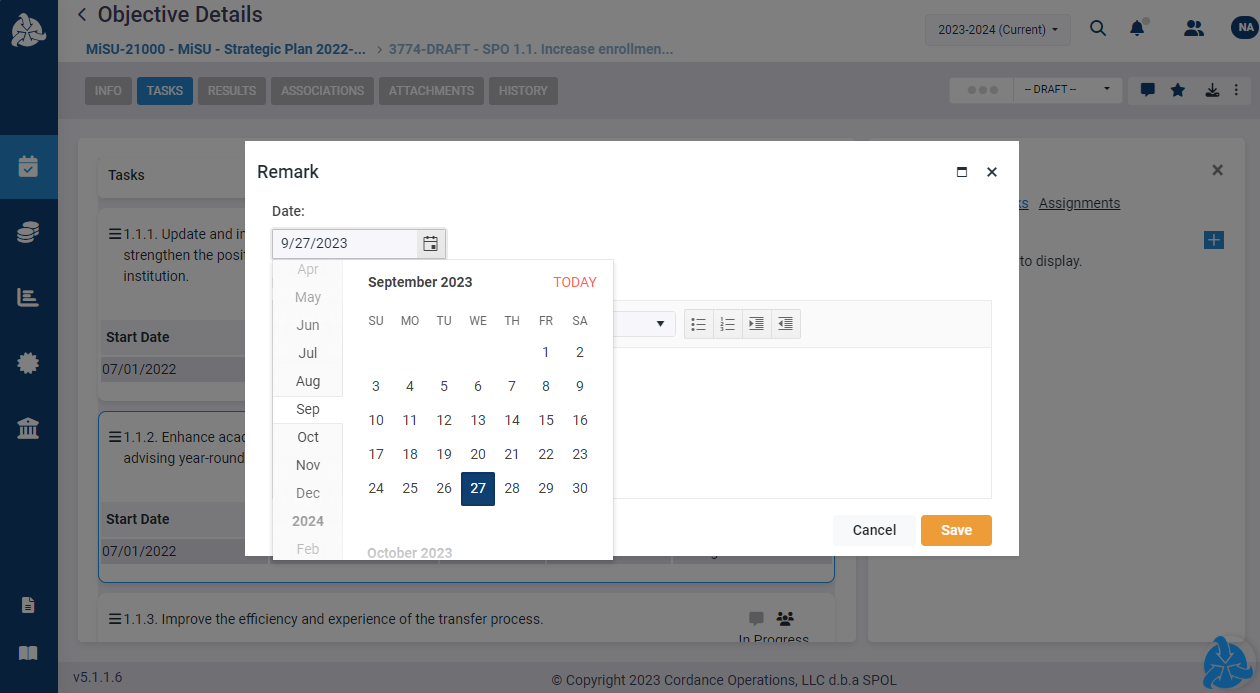 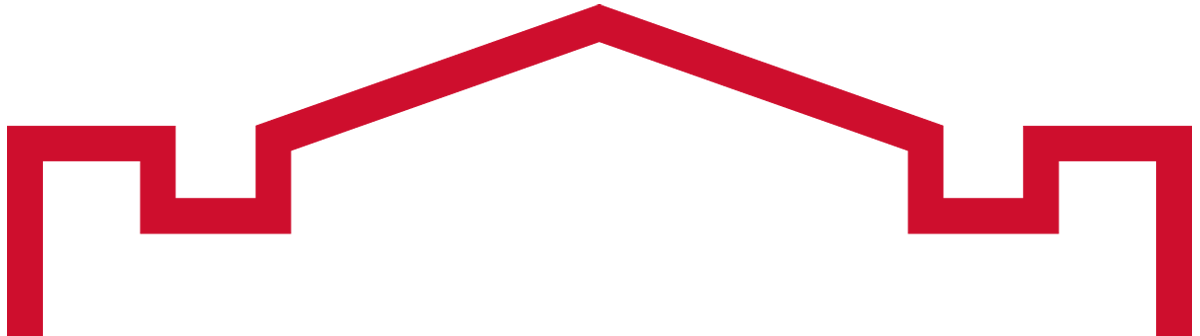 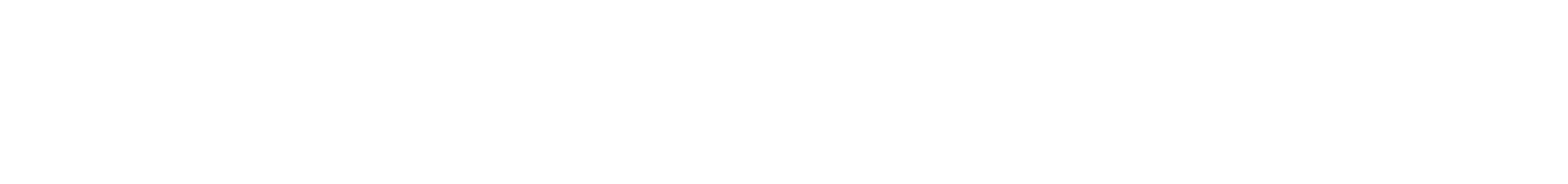 Write a description of the implementation status of the task. For example, comment on its progress, challenges, and/or recommendations that may be informed by its implementation status.
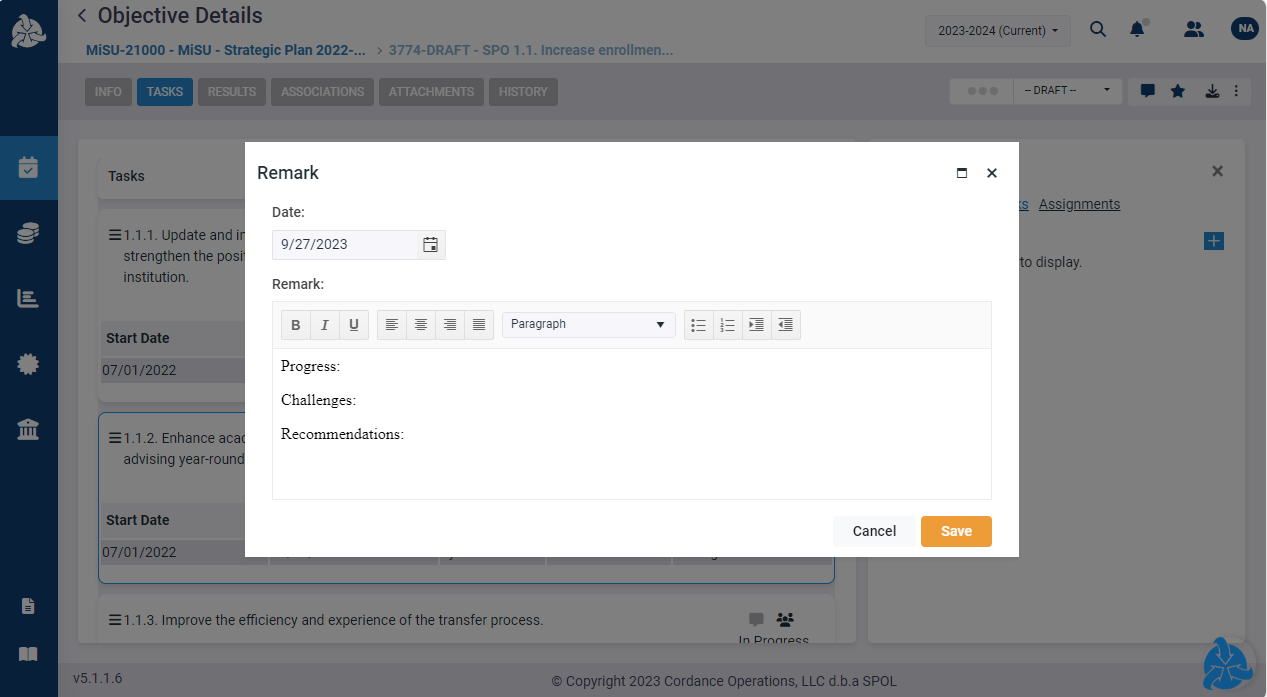 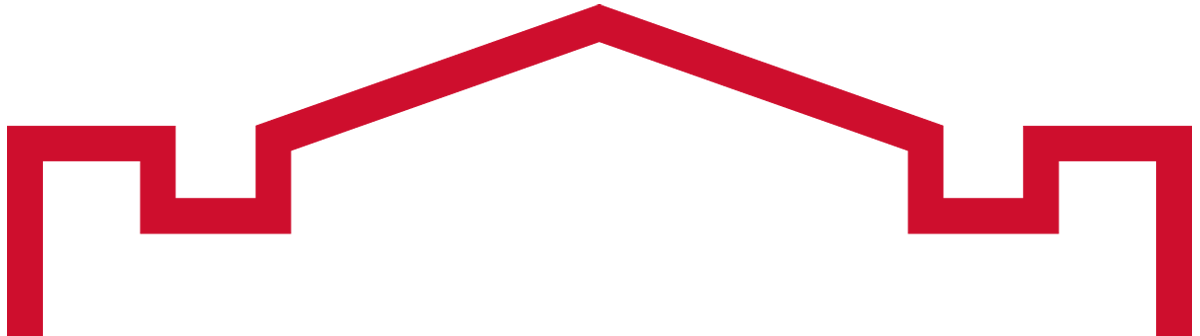 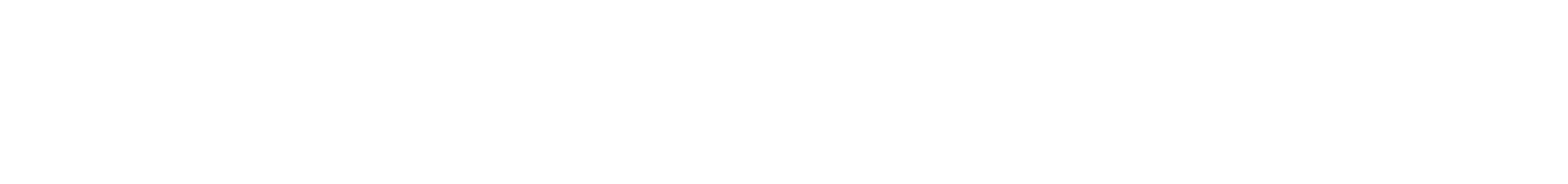 Click Save
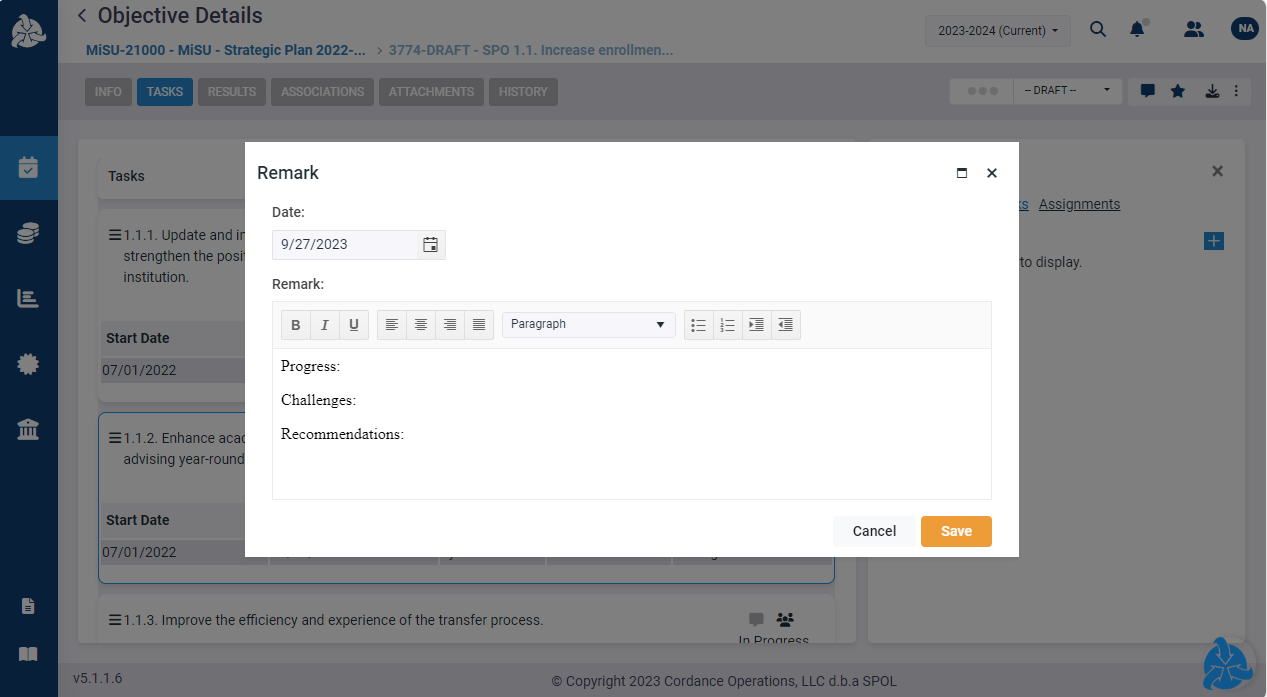 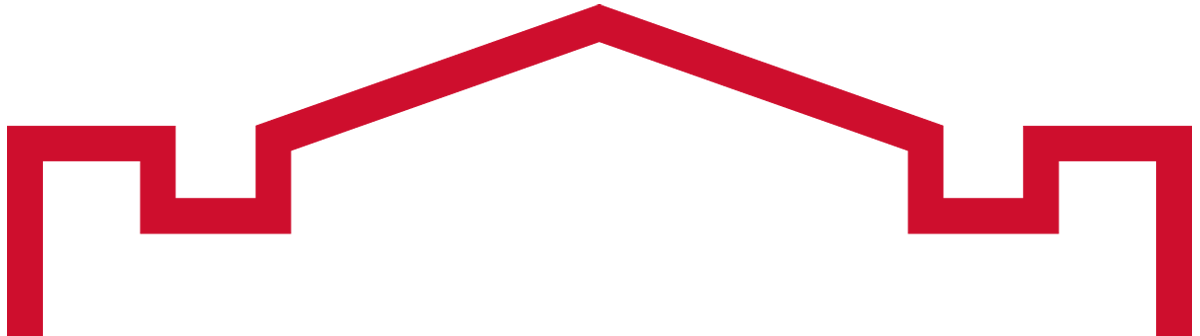 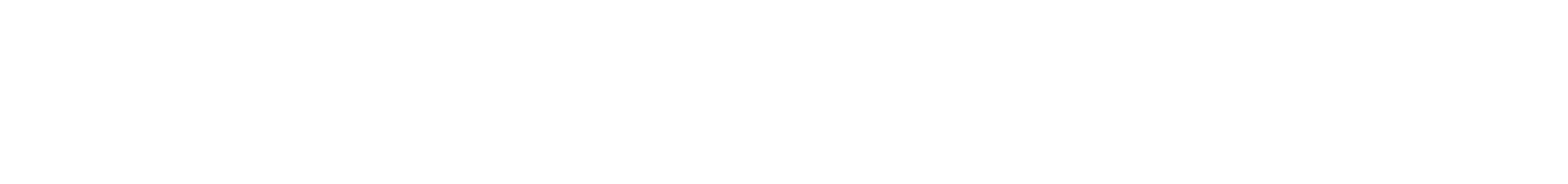 The description appears in the Remarks pane with its date and the name of the person who entered the remark
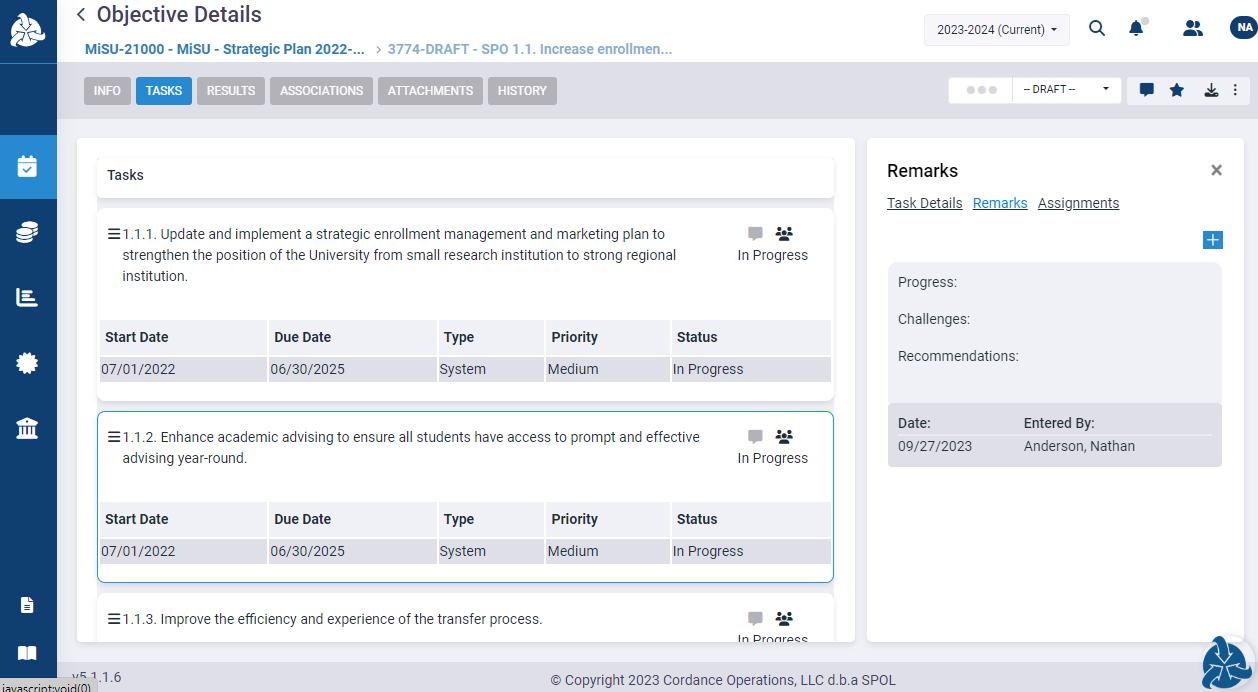 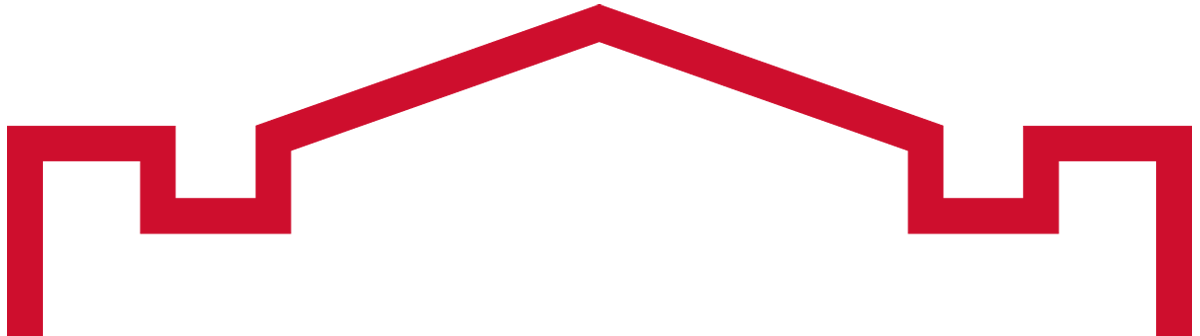 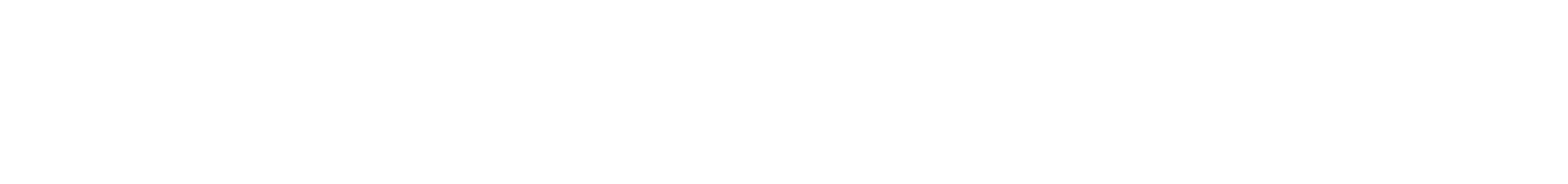 Click the X in the upper right corner to close the Remarks pane
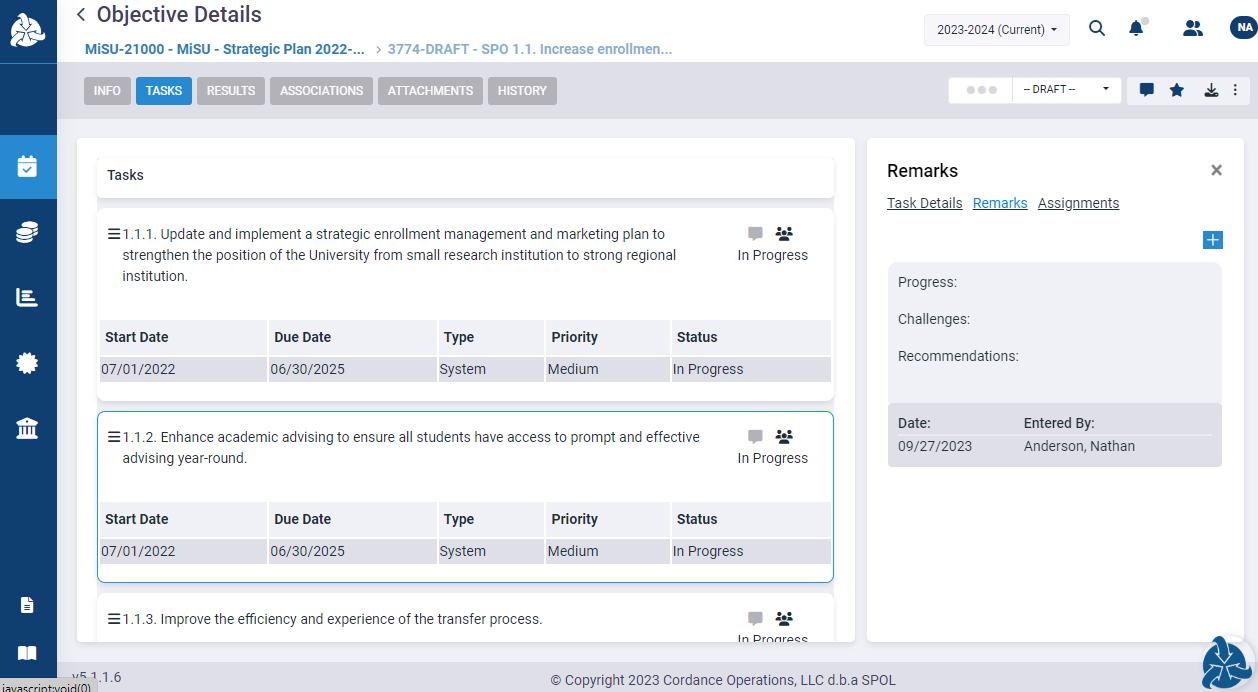 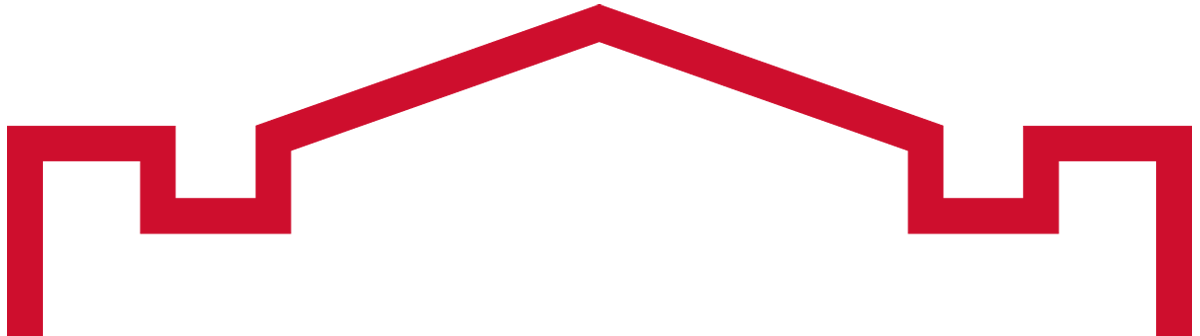 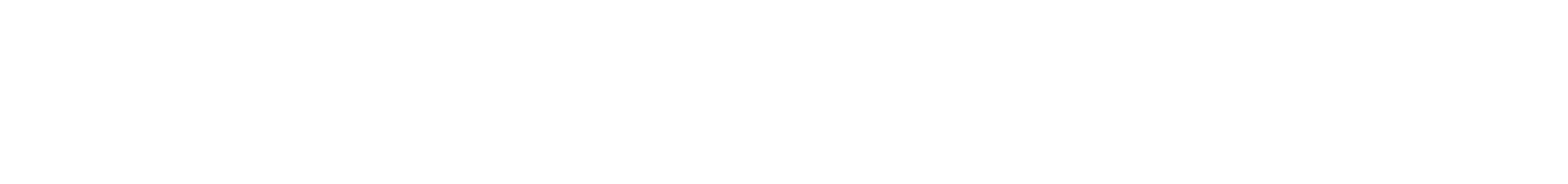 Review of Objectives
Identify action items that require reporting
Translate strategic plan terminology to SPOL Planning module terminology
Update the implementation status of an action item in SPOL
Write a description of the implementation status of an action item in SPOL
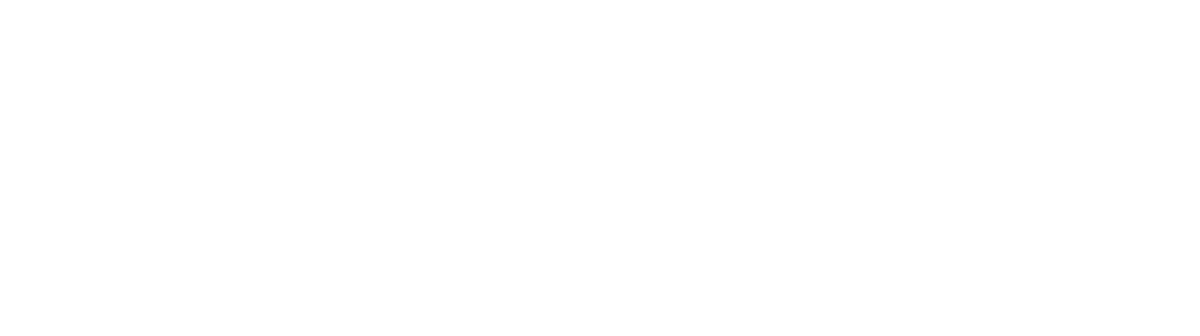 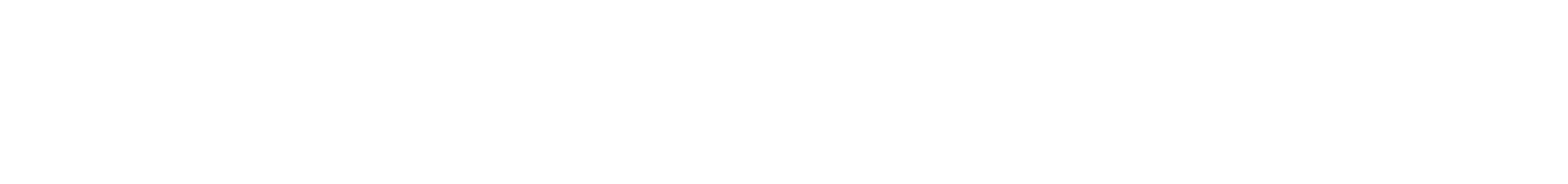 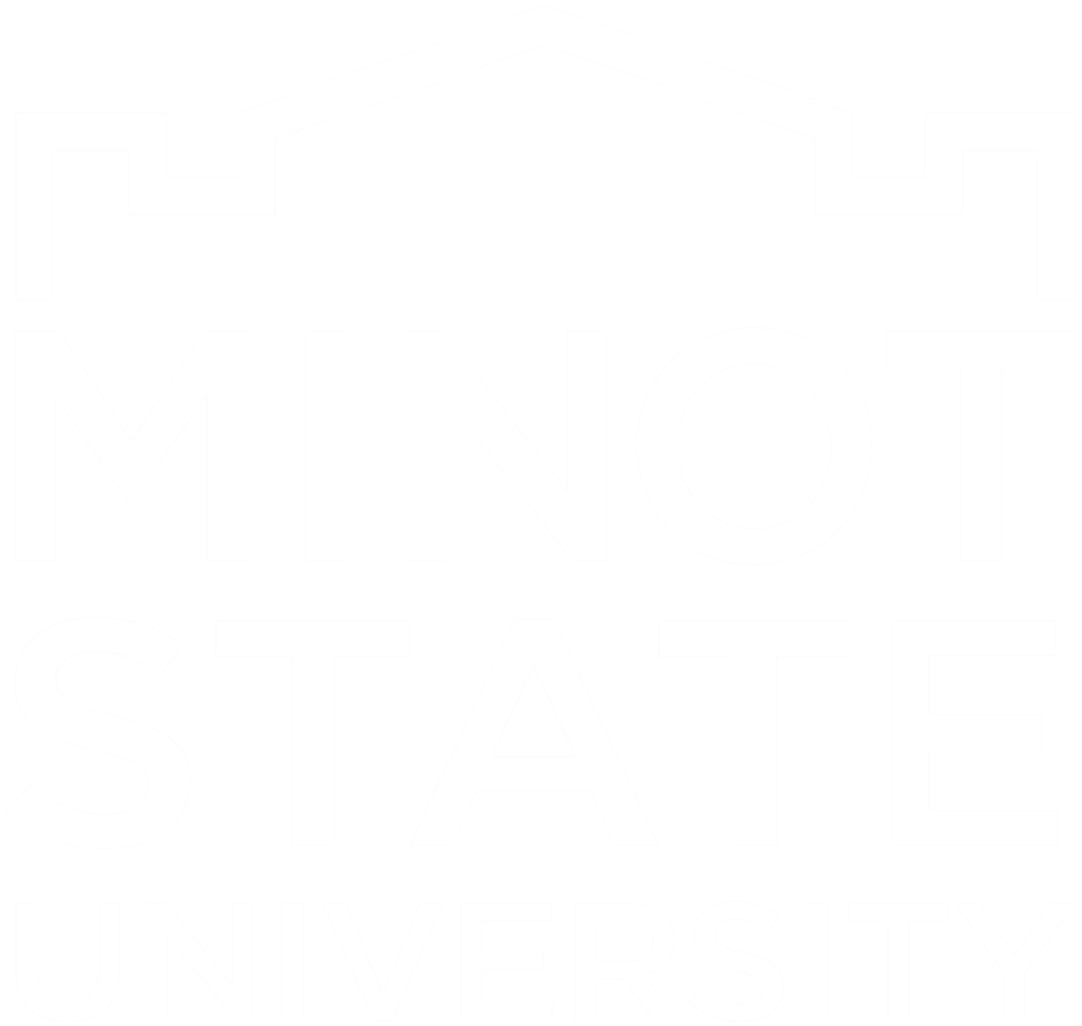 Thank You!
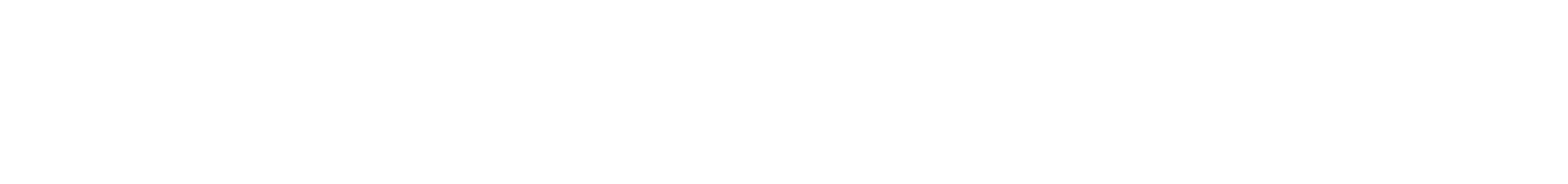